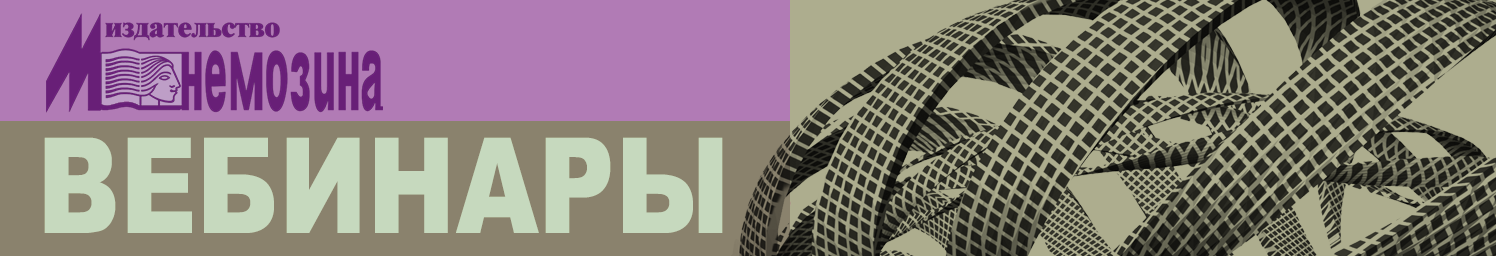 Подготовка к ЕГЭ. Расстояния в пространстве
ВЕДУЩИЙ: Смирнов Владимир Алексеевич, профессор, доктор физико-математических наук, заведующий кафедрой элементарной математики МПГУ, автор учебников по геометрии для 5-6, 7—9 и 10—11 классов
Учебники для 10-11 классов
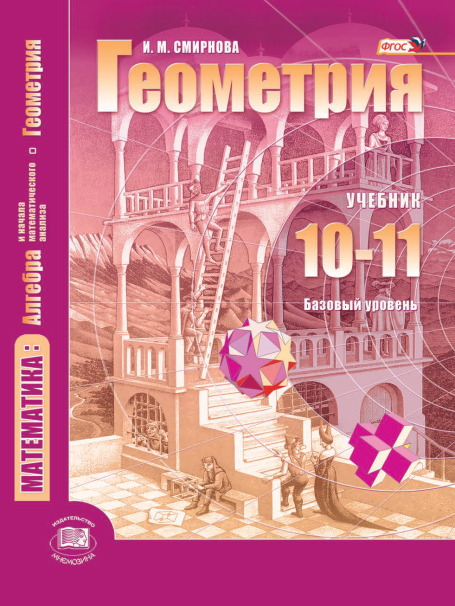 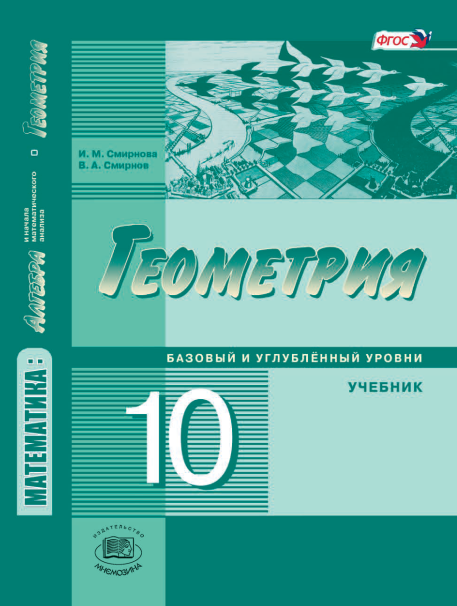 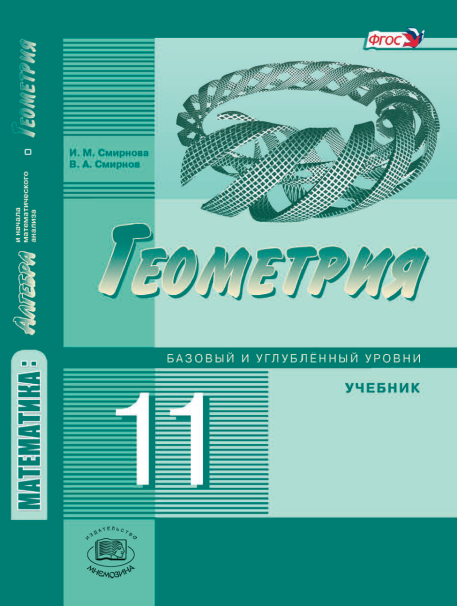 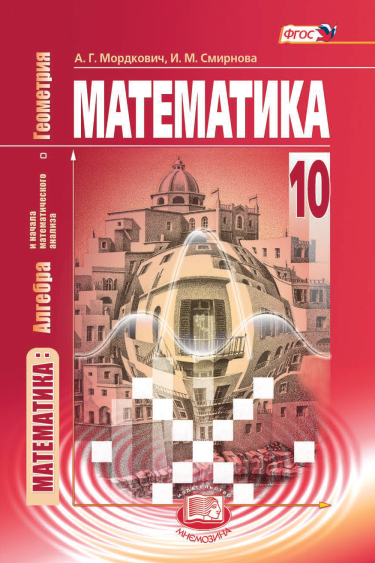 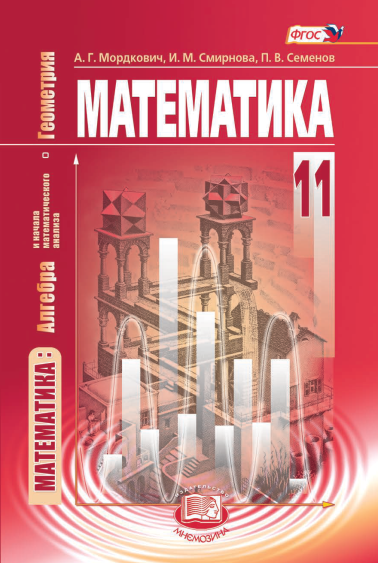 Дидактические материалы
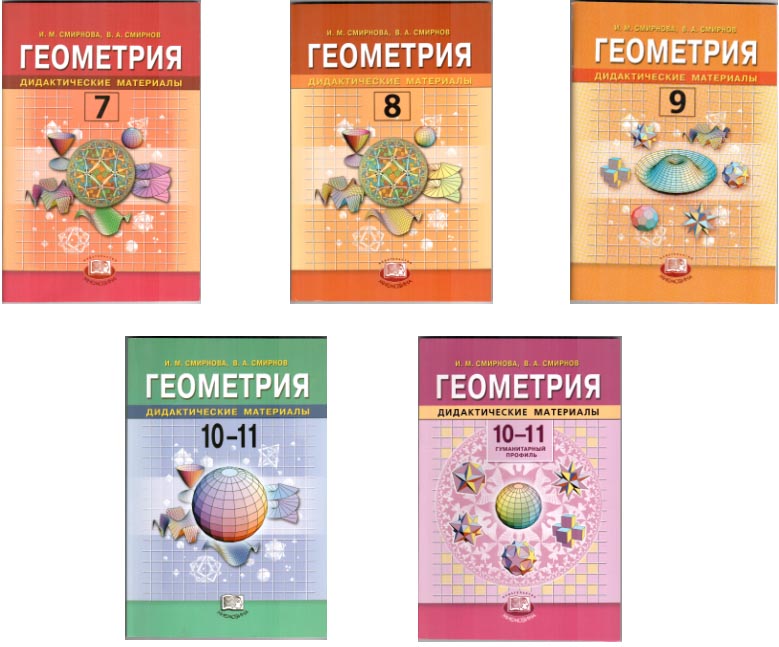 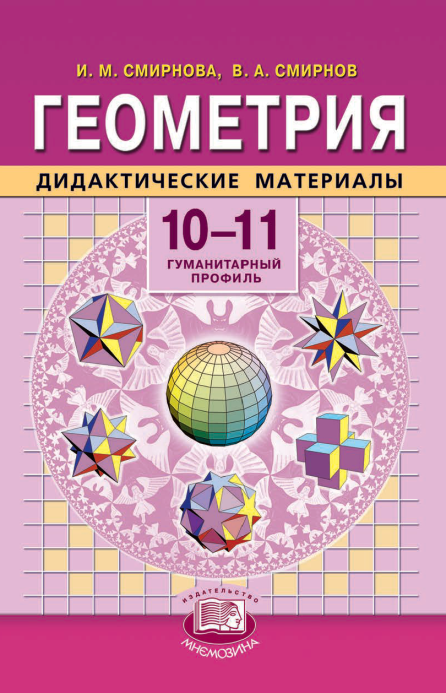 Методические рекомендации
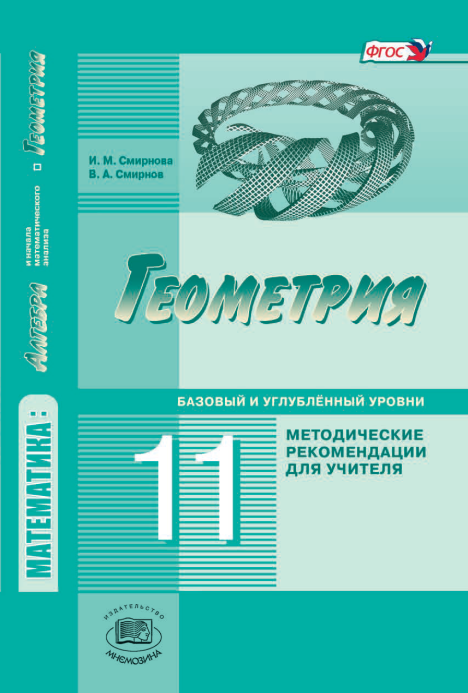 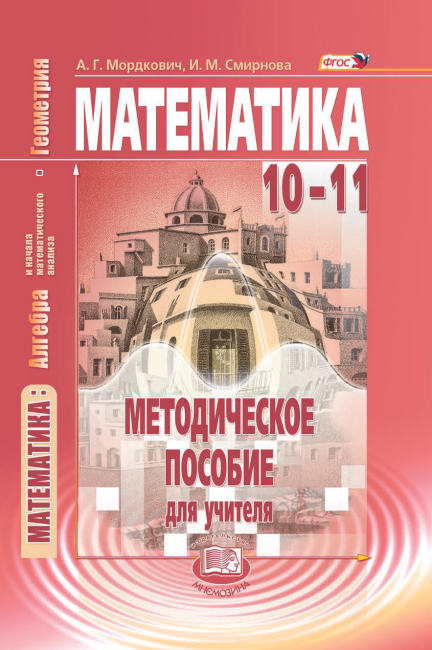 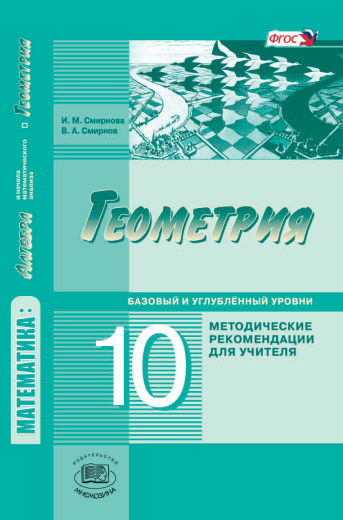 Рабочие тетради
Курсы по выбору и элективные курсы
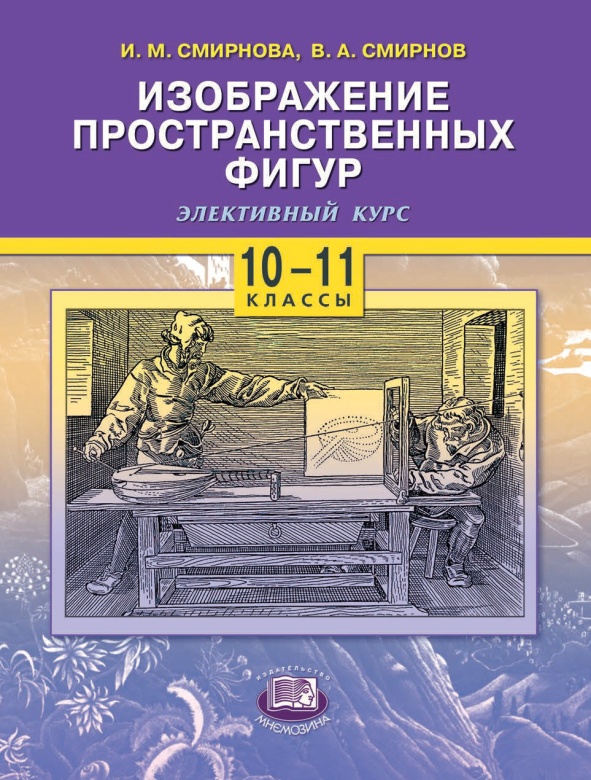 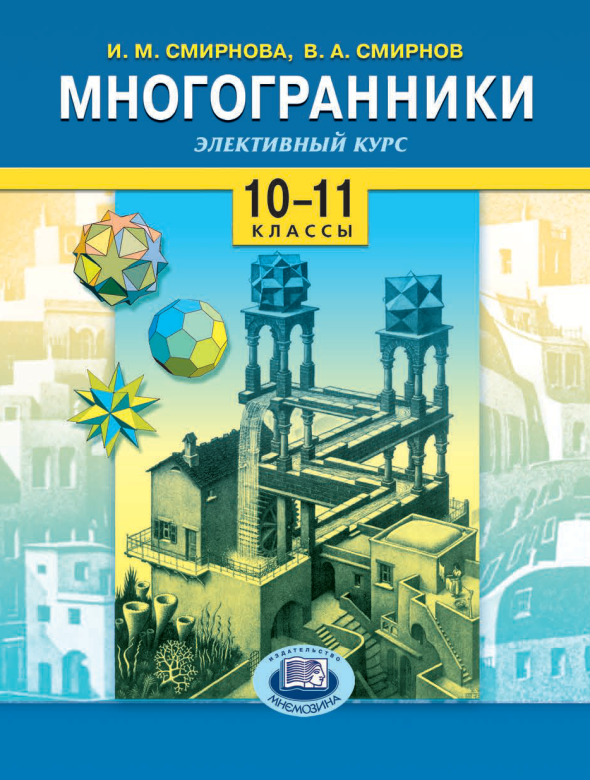 Авторский сайт: vasmirnov.ru
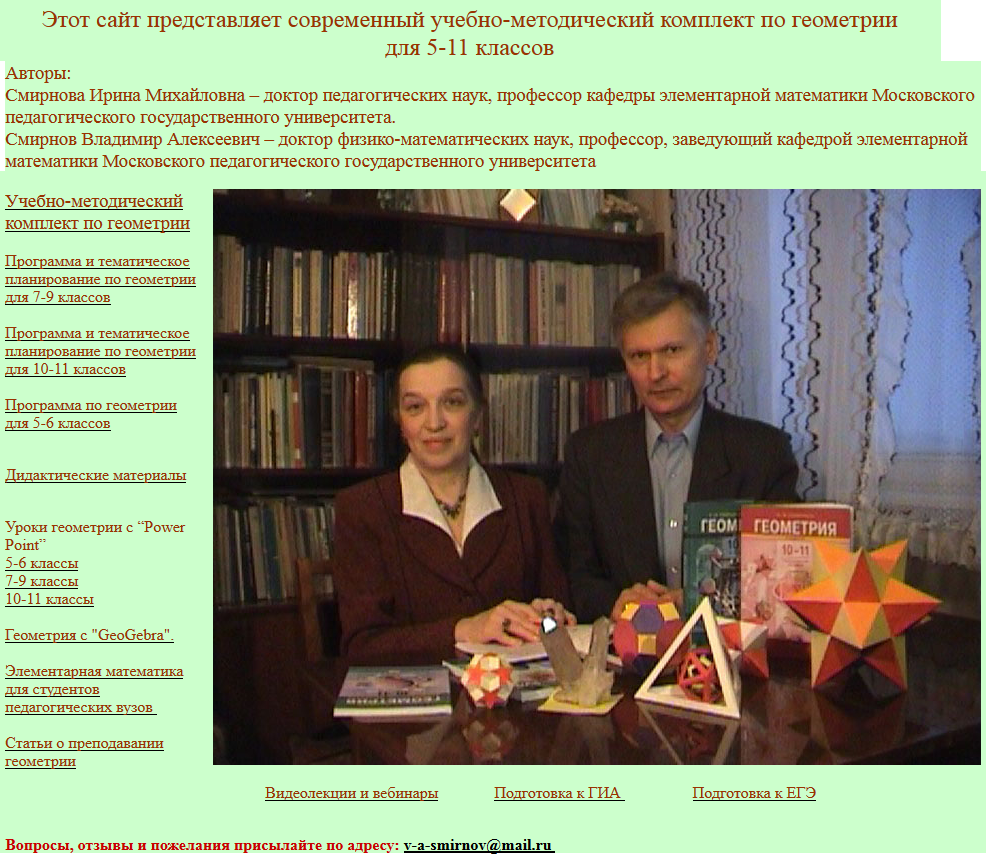 [Speaker Notes: В режиме слайдов ответы появляются после кликанья мышкой]
Учебник 10 класс
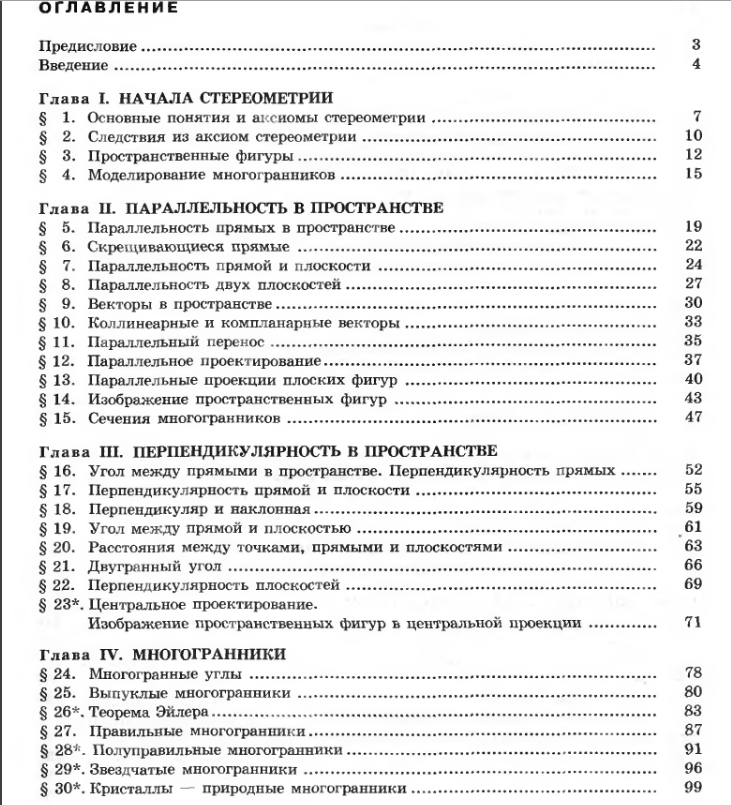 [Speaker Notes: В режиме слайдов ответы появляются после кликанья мышкой]
Презентации к главе III учебника геометрии для 10-11 классов
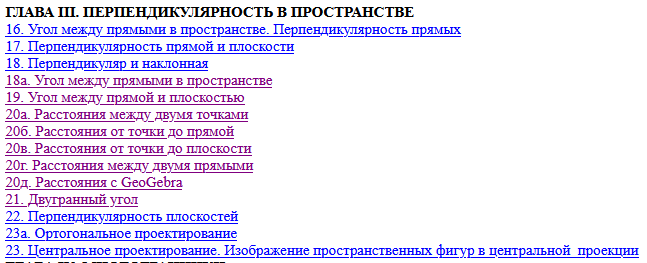 [Speaker Notes: В режиме слайдов ответ появляется после кликанья мышкой.]
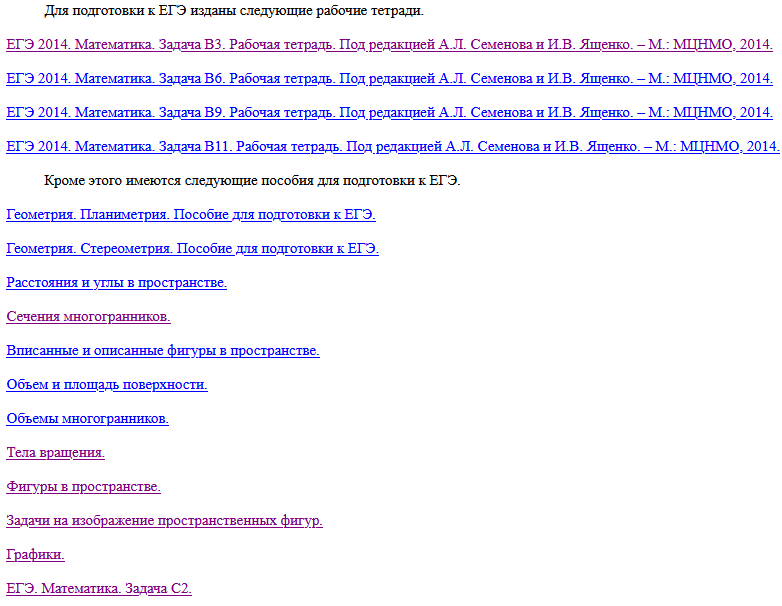 [Speaker Notes: В режиме слайдов ответ появляется после кликанья мышкой.]
Повторение
Для нахождения расстояния от точки A до прямой l перпендикуляр AH, опущенный из данной точки на данную прямую, представляют в качестве высоты треугольника, одной вершиной которого является  точка A, а сторона BC, противолежащая этой вершине, лежит на прямой l. Зная стороны этого треугольника, можно найти и его высоту.
	При этом возможны следующие случаи:
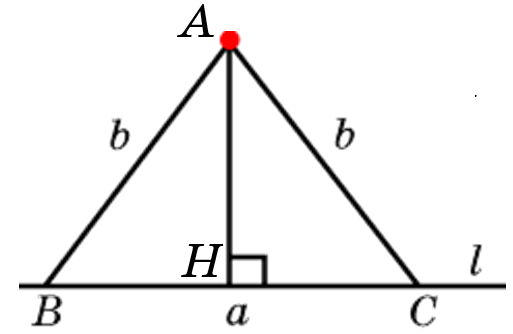 [Speaker Notes: В режиме слайдов ответ появляется после кликанья мышкой.]
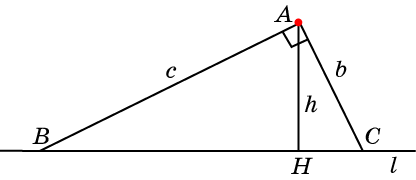 [Speaker Notes: В режиме слайдов ответ появляется после кликанья мышкой.]
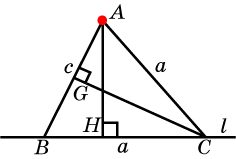 [Speaker Notes: В режиме слайдов ответ появляется после кликанья мышкой.]
Высоту AH можно также найти, используя формулу Герона.
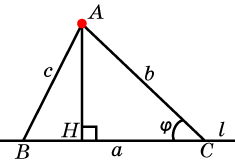 [Speaker Notes: В режиме слайдов ответ появляется после кликанья мышкой.]
Упражнения
Уровень А
1. В единичном кубе A…D1 найдите расстояние от точки A до прямой BC.
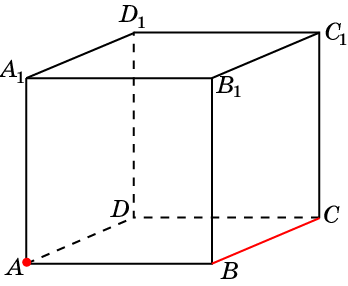 Ответ: 1.
[Speaker Notes: В режиме слайдов ответ появляется после кликанья мышкой.]
2. В единичном кубе A…D1 найдите расстояние от точки A до прямой CD.
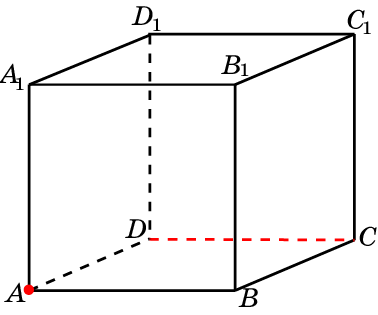 Ответ: 1.
[Speaker Notes: В режиме слайдов ответ появляется после кликанья мышкой.]
3. В единичном кубе A…D1 найдите расстояние от точки A до прямой DD1.
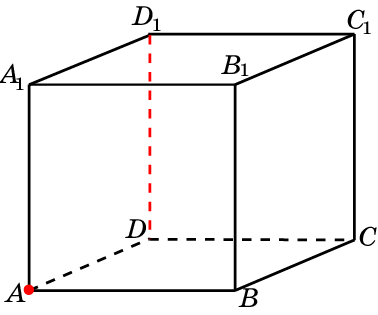 Ответ: 1.
[Speaker Notes: В режиме слайдов ответ появляется после кликанья мышкой.]
4. В единичном кубе A…D1 найдите расстояние от точки A до прямой BC1.
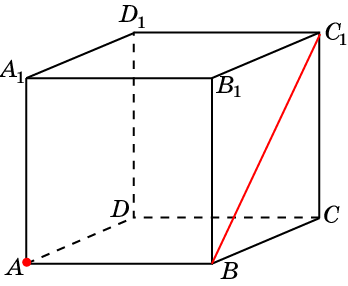 Ответ: 1.
[Speaker Notes: В режиме слайдов ответ появляется после кликанья мышкой.]
5. В единичном кубе A…D1 найдите расстояние от точки A до прямой DC1.
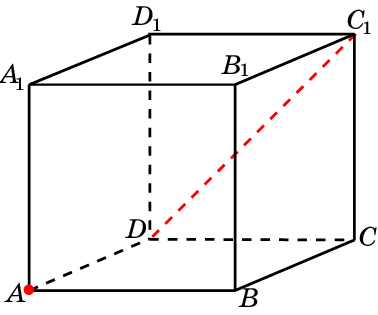 Ответ: 1.
[Speaker Notes: В режиме слайдов ответ появляется после кликанья мышкой.]
Ответ:
6. В единичном кубе A…D1 найдите расстояние от точки A до прямой  B1C1.
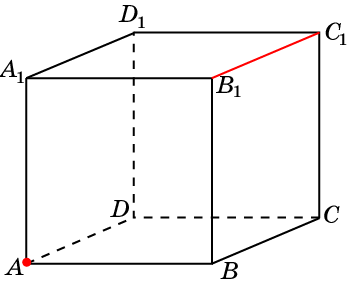 [Speaker Notes: В режиме слайдов ответ появляется после кликанья мышкой.]
Ответ:
7. В единичном кубе A…D1 найдите расстояние от точки A до прямой  C1D1.
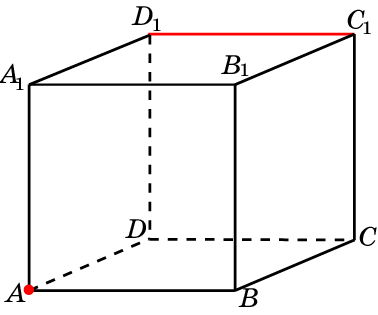 [Speaker Notes: В режиме слайдов ответ появляется после кликанья мышкой.]
Ответ:
8. В единичном кубе A…D1 найдите расстояние от точки A до прямой  CC1.
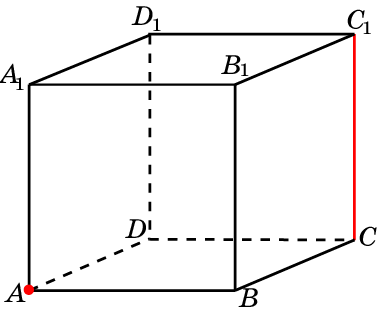 [Speaker Notes: В режиме слайдов ответ появляется после кликанья мышкой.]
9. В правильной треугольной призме ABCA1B1C1, все ребра которой равны 1, найдите расстояние от точки A до прямой BB1.
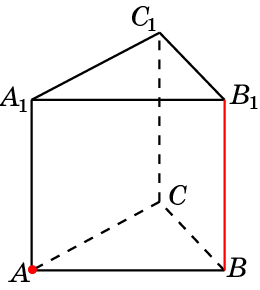 Ответ: 1.
10. В правильной треугольной призме ABCA1B1C1, все ребра которой равны 1, найдите расстояние от точки A до прямой CC1.
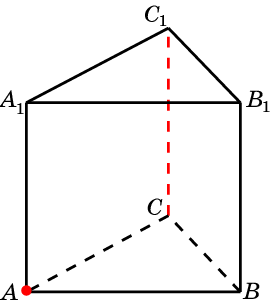 Ответ: 1.
11. В правильной треугольной призме ABCA1B1C1, все ребра которой равны 1, найдите расстояние от точки A до прямой A1B1.
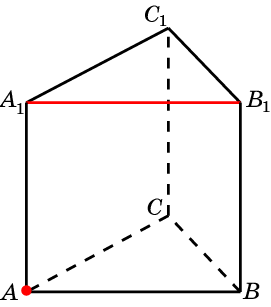 Ответ: 1.
12. В правильной треугольной призме ABCA1B1C1, все ребра которой равны 1, найдите расстояние от точки A до прямой A1C1.
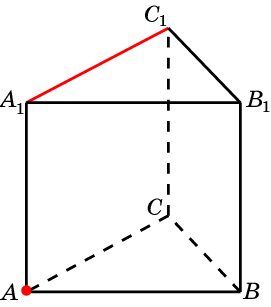 Ответ: 1.
13. В правильной 6-й призме A…F1, ребра которой равны 1, найдите расстояние от точки A до прямой BB1.
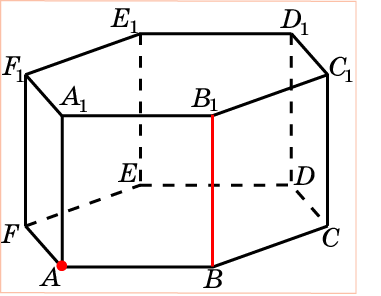 Ответ: 1.
14. В правильной 6-й призме A…F1, ребра которой равны 1, найдите расстояние от точки A до прямой A1B1.
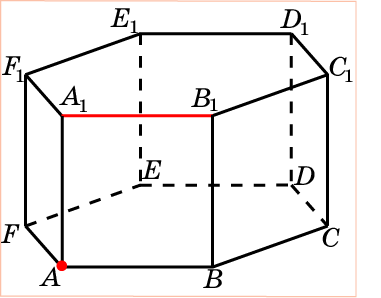 Ответ: 1.
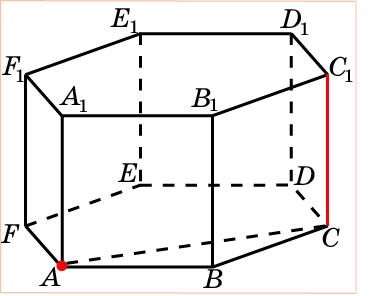 Решение: Искомым расстоянием является длина отрезка AC. Она равна        .
Ответ:     .
15. В правильной 6-й призме A…F1, ребра которой равны 1, найдите расстояние от точки A до прямой CC1.
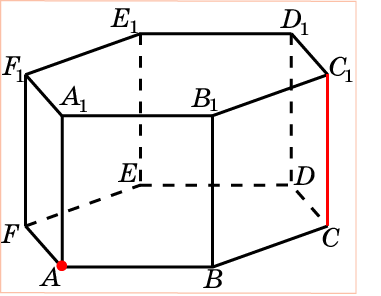 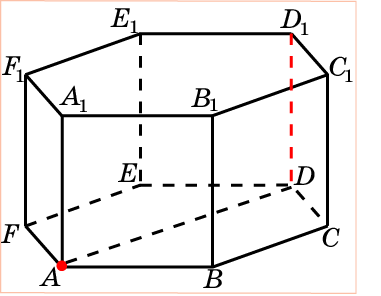 Решение: Искомым  расстоянием является длина отрезка AD. Она равна 2.
Ответ: 2.
16. В правильной 6-й призме A…F1, ребра которой равны 1, найдите расстояние от точки A до прямой DD1.
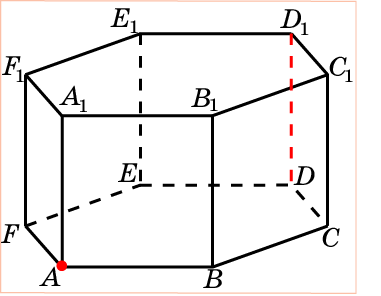 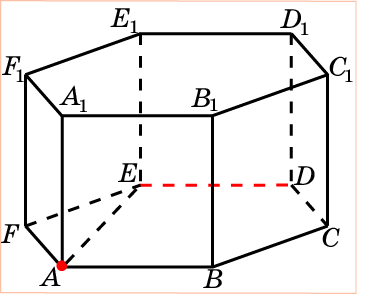 Решение: Искомым  расстоянием является длина отрезка AE. Она равна       .
Ответ:      .
17. В правильной 6-й призме A…F1, ребра которой равны 1, найдите расстояние от точки A до прямой DE.
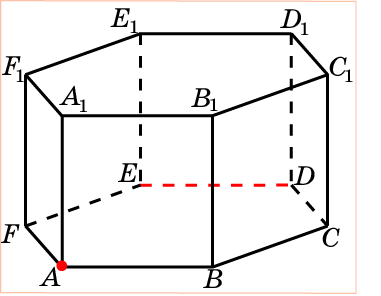 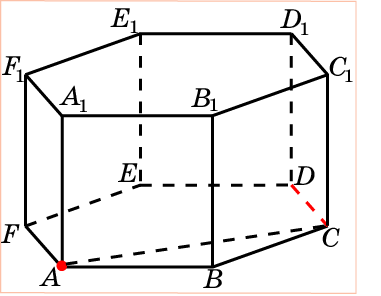 Решение: Искомым  расстоянием является длина отрезка AC. Она равна       .
Ответ:      .
18. В правильной 6-й призме A…F1, ребра которой равны 1, найдите расстояние от точки A до прямой DC.
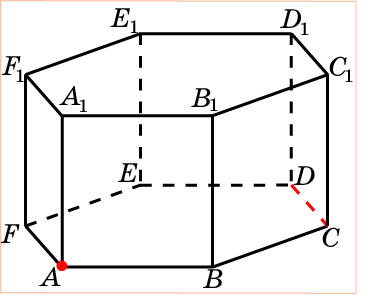 Решение: Искомым  расстоянием является длина отрезка AB. Она равна 1.
Ответ: 1.
19. В правильной 6-й призме A…F1, ребра которой равны 1, найдите расстояние от точки A до прямой BD.
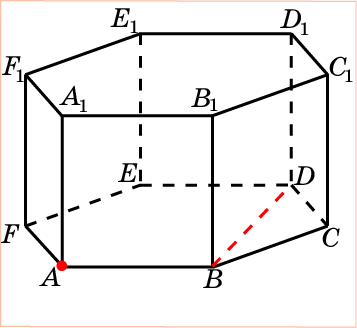 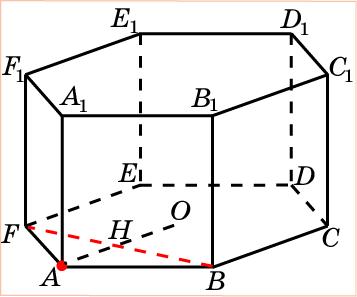 Решение: Пусть O – центр нижнего основания, H – точка пересечения AO и BF. Тогда AH – искомое расстояние. Оно равно
Ответ:
20. В правильной 6-й призме A…F1, ребра которой равны 1, найдите расстояние от точки A до прямой BF.
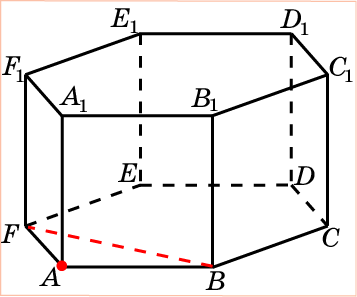 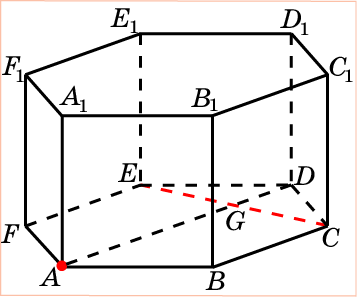 Решение: Проведем диагональ AD. Обозначим G – ее точку пересечения с CE. AG – искомое расстояние. Оно равно
Ответ:
21. В правильной 6-й призме A…F1, ребра которой равны 1, найдите расстояние от точки A до прямой CE.
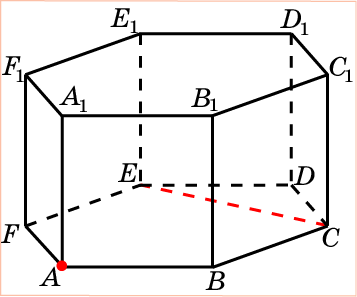 Решение: Искомым расстоянием является длина отрезка AB. Она равна 1.
Ответ: 1.
22. В правильной 6-й призме A…F1, ребра которой равны 1, найдите расстояние от точки A до прямой BD1.
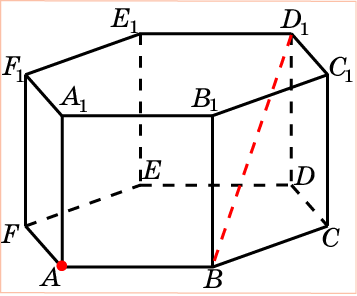 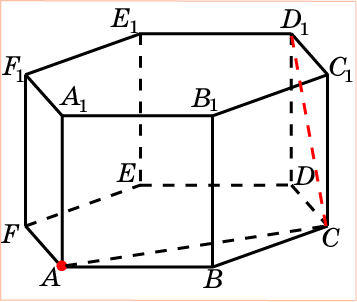 Решение: Искомое расстояние равно длине отрезка AC.
 Оно равно
Ответ:
23. В правильной 6-й призме A…F1, ребра которой равны 1, найдите расстояние от точки A до прямой CD1.
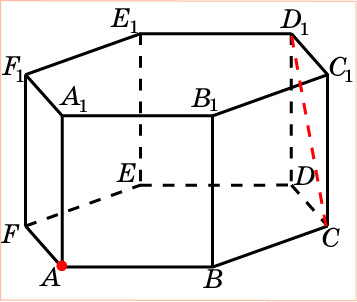 Ответ:
Уровень В
1. В единичном кубе A…D1 найдите расстояние от точки A до прямой  BD.
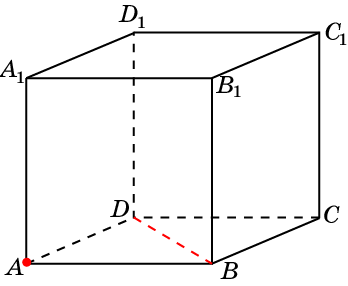 [Speaker Notes: В режиме слайдов ответ появляется после кликанья мышкой.]
Ответ:
2. В единичном кубе A…D1 найдите расстояние от точки A до прямой  BA1.
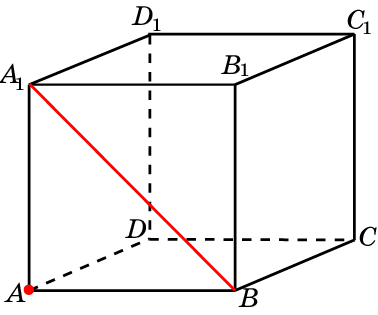 [Speaker Notes: В режиме слайдов ответ появляется после кликанья мышкой.]
Ответ:
3. В единичном кубе A…D1 найдите расстояние от точки A до прямой  DA1.
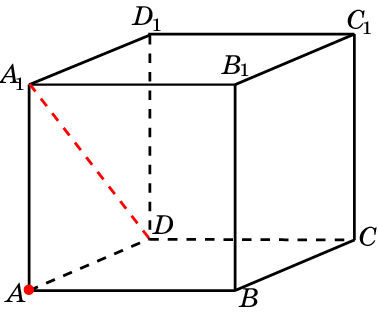 [Speaker Notes: В режиме слайдов ответ появляется после кликанья мышкой.]
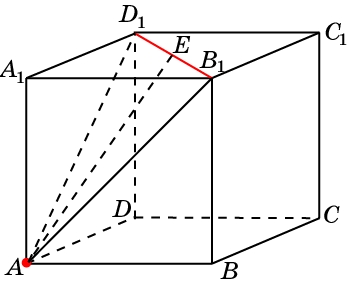 Решение: Искомое расстояние равно высоте AE равностороннего треугольника AB1D1. Имеем, AB1 = AD1 = B1D1 =      .
 Следовательно, AE =
Ответ:
4. В единичном кубе A…D1 найдите расстояние от точки A до прямой B1D1.
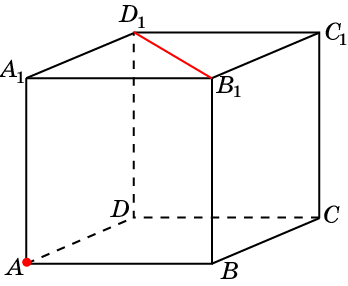 [Speaker Notes: В режиме слайдов ответ появляется после кликанья мышкой.]
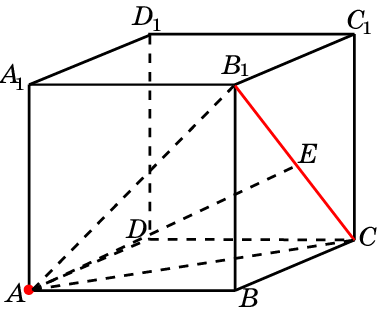 Решение: Искомое расстояние равно высоте AE равностороннего треугольника ACB1. Имеем, AC = AB1 = CB1 =      .
 Следовательно, AE =
Ответ:
5. В единичном кубе A…D1 найдите расстояние от точки A до прямой CB1.
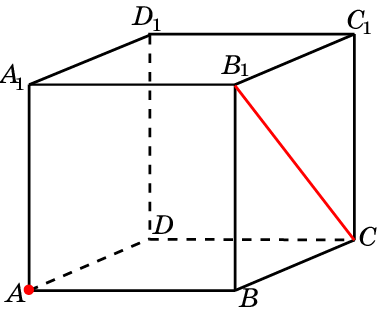 [Speaker Notes: В режиме слайдов ответ появляется после кликанья мышкой.]
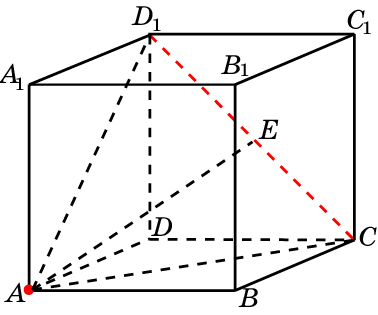 Решение: Искомое расстояние равно высоте AE равностороннего треугольника ACD1. Имеем, AC = AD1 = CD1 =      .
 Следовательно, AE =
Ответ:
6. В единичном кубе A…D1 найдите расстояние от точки A до прямой CD1.
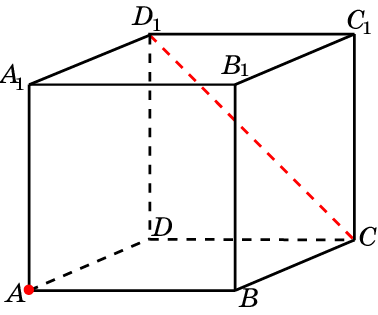 [Speaker Notes: В режиме слайдов ответ появляется после кликанья мышкой.]
Ответ:
7. В правильной треугольной призме ABCA1B1C1, все ребра которой равны 1, найдите расстояние от точки A до прямой BC.
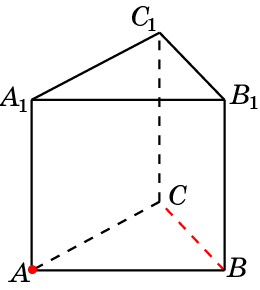 [Speaker Notes: В режиме слайдов ответ появляется после кликанья мышкой.]
Ответ:
8. В правильной треугольной призме ABCA1B1C1, все ребра которой равны 1, найдите расстояние от точки A до прямой BA1.
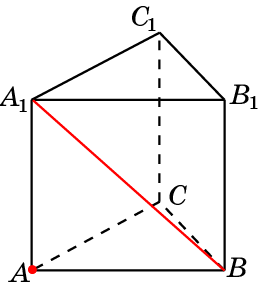 Ответ:
9. В правильной треугольной призме ABCA1B1C1, все ребра которой равны 1, найдите расстояние от точки A до прямой CA1.
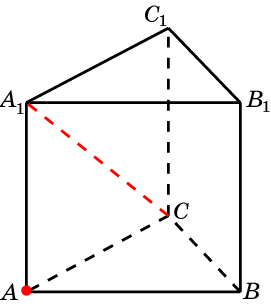 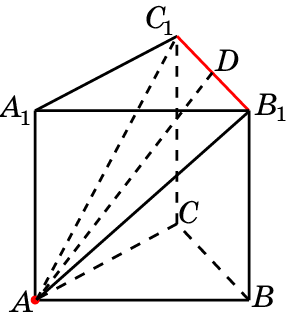 Решение: Искомое расстояние равно высоте AD равнобедренного треугольника AB1C1. Имеем,
B1C1 = 1; AB1 = AC1 =      .
 Следовательно, AD =
Ответ:
10. В правильной треугольной призме ABCA1B1C1, все ребра которой равны 1, найдите расстояние от точки A до прямой B1C1.
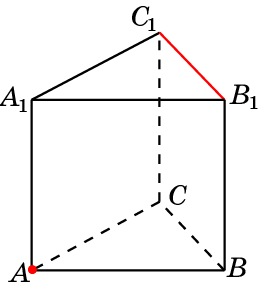 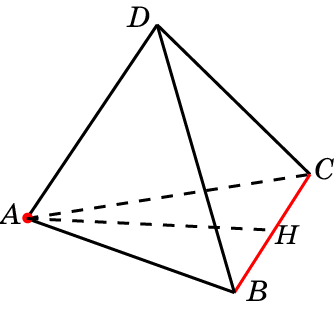 Решение. Искомое расстояние равно высоте AH треугольника
 ABC. Оно равно
Ответ:
11. В правильном единичном тетраэдре ABCD найдите расстояние от вершины A до прямой BC.
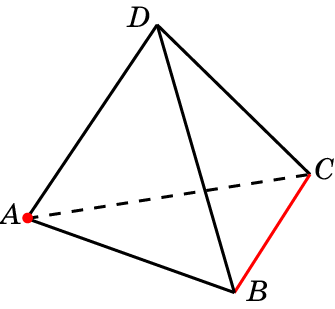 [Speaker Notes: В режиме слайдов ответ появляется после кликанья мышкой.]
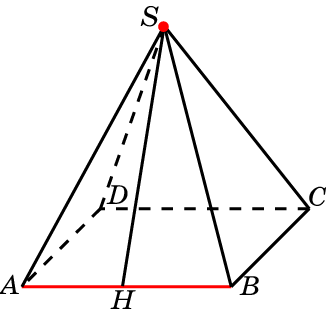 Решение. Искомое расстояние равно высоте SH треугольника
 SAB. Оно равно
Ответ:
12. В правильной пирамиде SABCD, все ребра которой равны 1, найдите расстояние от вершины S до прямой AB.
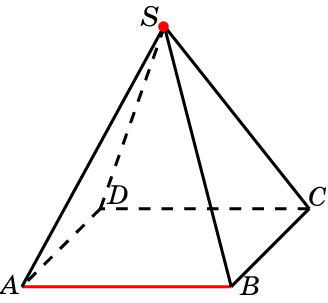 [Speaker Notes: В режиме слайдов ответ появляется после кликанья мышкой.]
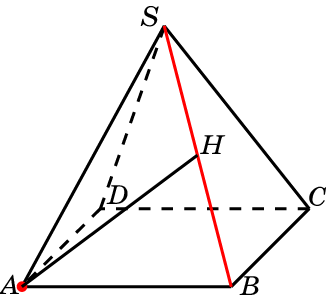 Решение. Искомое расстояние равно высоте AH треугольника
 SAB. Оно равно
Ответ:
13. В правильной пирамиде SABCD, все ребра которой равны 1, найдите расстояние от вершины A до прямой SB.
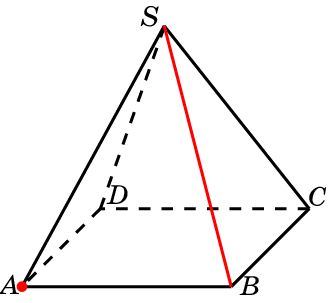 [Speaker Notes: В режиме слайдов ответ появляется после кликанья мышкой.]
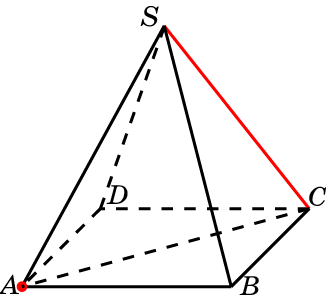 Решение. Треугольник SAC прямоугольный. Искомое расстояние равно катету SA и равно 1.
Ответ: 1.
14. В правильной пирамиде SABCD, все ребра которой равны 1, найдите расстояние от вершины A до прямой SC.
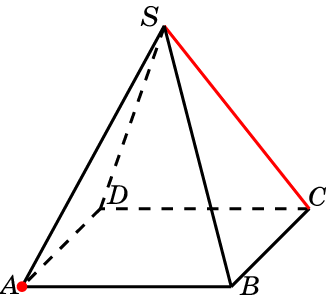 [Speaker Notes: В режиме слайдов ответ появляется после кликанья мышкой.]
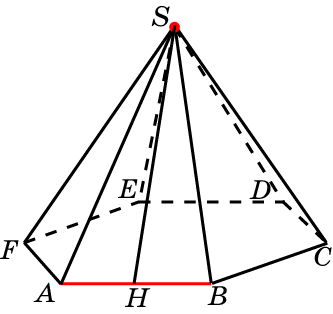 Решение. Искомое расстояние равно высоте SH треугольника
 SAB. Оно равно
Ответ:
15. В правильной пирамиде SABCDEF, боковые ребра которой равны 2, а ребра основания – 1, найдите расстояние от вершины S до прямой AB.
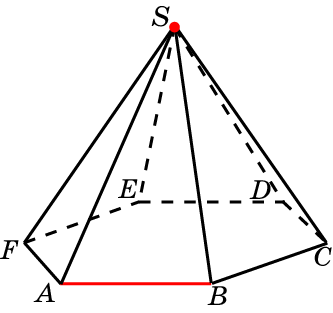 [Speaker Notes: В режиме слайдов ответ появляется после кликанья мышкой.]
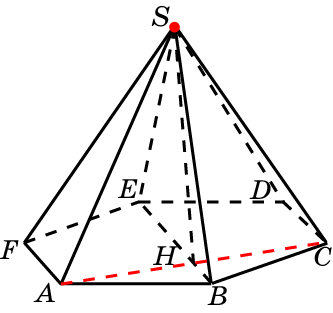 Решение. Искомое расстояние равно высоте SH треугольника
 SAC. Оно равно
Ответ:
16. В правильной пирамиде SABCDEF, боковые ребра которой равны 2, а ребра основания – 1, найдите расстояние от вершины S до прямой AC.
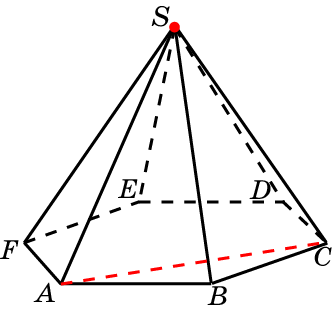 [Speaker Notes: В режиме слайдов ответ появляется после кликанья мышкой.]
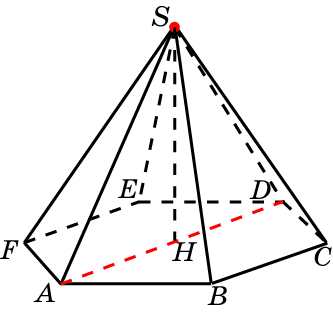 Решение. Искомое расстояние равно высоте SH треугольника
 SAD. Оно равно
Ответ:
17. В правильной пирамиде SABCDEF, боковые ребра которой равны 2, а ребра основания – 1, найдите расстояние от вершины S до прямой AD.
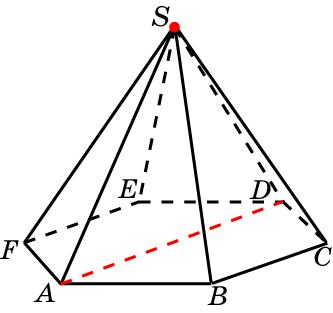 [Speaker Notes: В режиме слайдов ответ появляется после кликанья мышкой.]
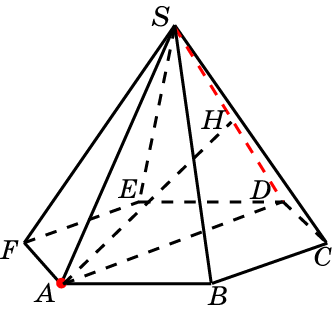 Решение. Искомое расстояние равно высоте AH равностороннего треугольника SAD. Оно равно
Ответ:
18. В правильной пирамиде SABCDEF, боковые ребра которой равны 2, а ребра основания – 1, найдите расстояние от точки A до прямой SD.
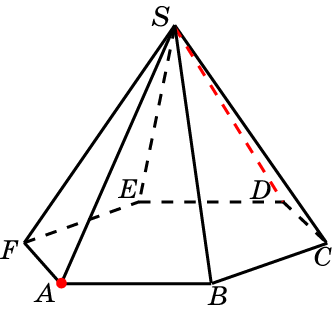 [Speaker Notes: В режиме слайдов ответ появляется после кликанья мышкой.]
Ответ:
19. В правильной 6-й призме A…F1, ребра которой равны 1, найдите расстояние от точки A до прямой BA1.
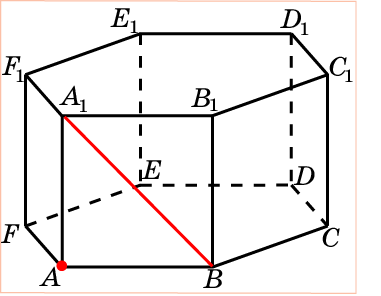 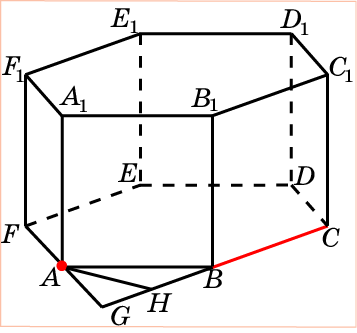 Решение: Продолжим отрезки CB и FA до пересечения в точке G. Треугольник ABG равносторонний. Искомым  расстоянием является длина высоты AH треугольника ABG. Она равна
Ответ:
20. В правильной 6-й призме A…F1, ребра которой равны 1, найдите расстояние от точки A до прямой BC.
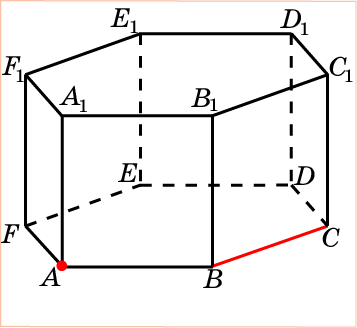 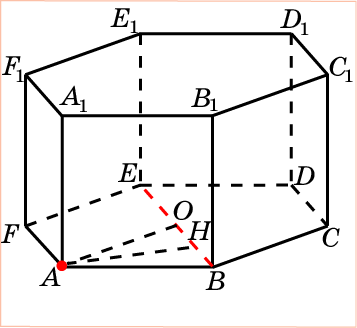 Решение: Пусть O – центр нижнего основания. Треугольник ABO – равносторонний. Искомое  расстояние равно высоте AH этого треугольника. Она равна
Ответ:
21. В правильной 6-й призме A…F1, ребра которой равны 1, найдите расстояние от точки A до прямой BE.
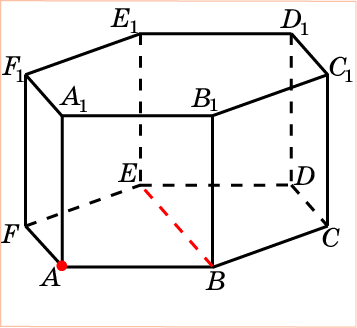 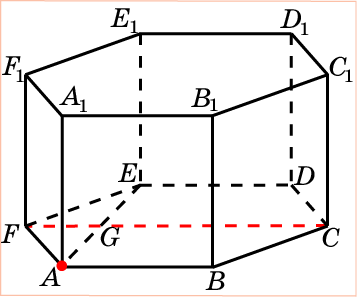 Решение: Проведем отрезок AE. Обозначим G – его точку пересечения с CА. AG – искомое расстояние. Оно равно
Ответ:
22. В правильной 6-й призме A…F1, ребра которой равны 1, найдите расстояние от точки A до прямой CF.
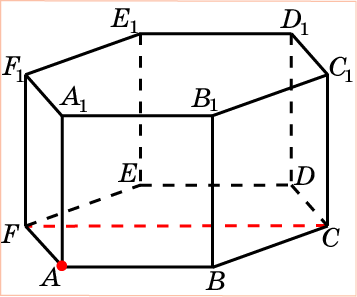 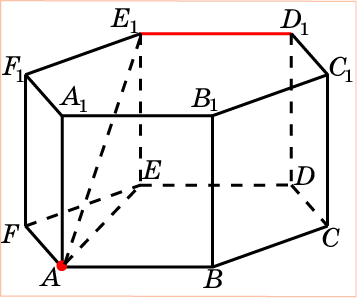 Решение: Искомым  расстоянием является длина отрезка AE1. В прямоугольном треугольнике AEE1 имеем: EE1 = 1, AE =      . Следовательно, AE1 = 2.
Ответ: 2.
23. В правильной 6-й призме A…F1, ребра которой равны 1, найдите расстояние от точки A до прямой D1E1.
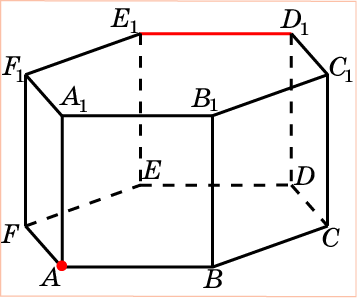 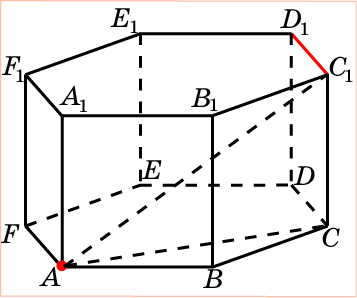 Решение: Искомым  расстоянием является длина отрезка AC1. В прямоугольном треугольнике ACC1 имеем: CC1 = 1, AC =      . Следовательно, AC1 = 2.
Ответ: 2.
24. В правильной 6-й призме A…F1, ребра которой равны 1, найдите расстояние от точки A до прямой C1D1.
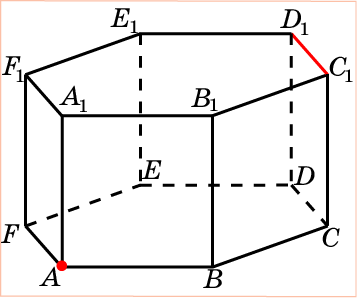 Уровень С
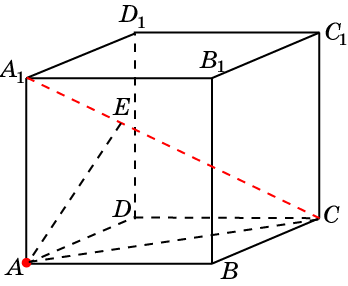 Решение: Искомое расстояние равно высоте AE прямоугольного треугольника ACA1. Имеем, AA1 = 1, AC =       , CA1 =       .
 Следовательно, AE =       .
Ответ:
1. В единичном кубе A…D1 найдите расстояние от точки A до прямой A1C.
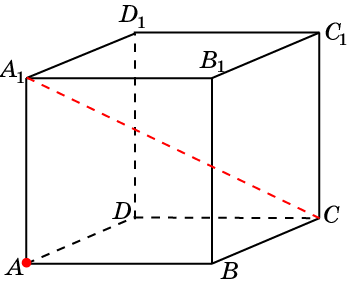 [Speaker Notes: В режиме слайдов ответ появляется после кликанья мышкой.]
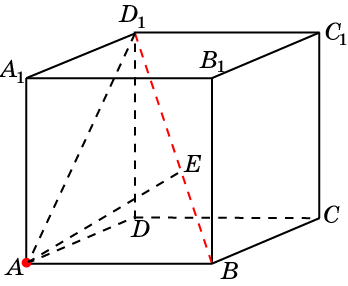 Решение: Искомое расстояние равно высоте AE прямоугольного треугольника ABD1. Имеем, AB = 1, AD1 =       , BD1 =       .
 Следовательно, AE =       .
Ответ:
2. В единичном кубе A…D1 найдите расстояние от точки A до прямой BD1.
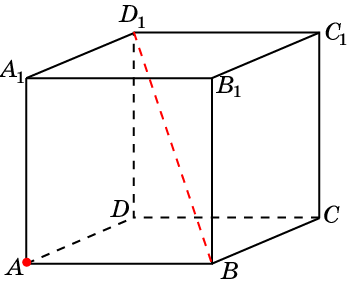 [Speaker Notes: В режиме слайдов ответ появляется после кликанья мышкой.]
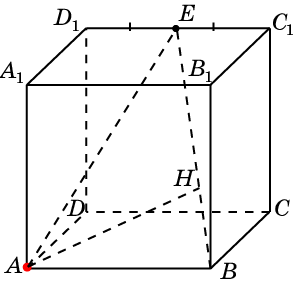 Решение: Искомое расстояние равно высоте AH равнобедренного треугольника ABE. Имеем, AB = 1, AE = BE = 1,5.
 Следовательно, AH =
Ответ:
3. В единичном кубе A…D1 точка E – середина ребра C1D1. Найдите расстояние от точки A до прямой BE.
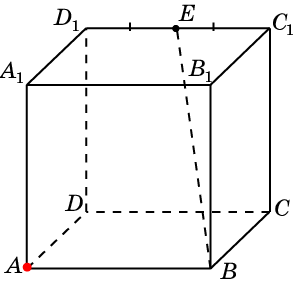 [Speaker Notes: В режиме слайдов ответ появляется после кликанья мышкой.]
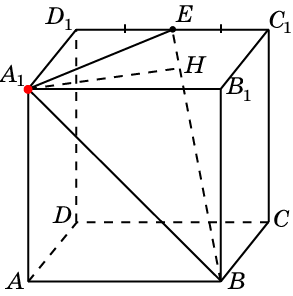 Решение: Искомое расстояние равно высоте A1H треугольника A1BE. Имеем, A1B =         A1E =          BE =1,5. 
По теореме косинусов, находим                              Следовательно, A1H = 1.
Ответ: 1.
4. В единичном кубе A…D1 точка E – середина ребра C1D1. Найдите расстояние от точки A1 до прямой BE.
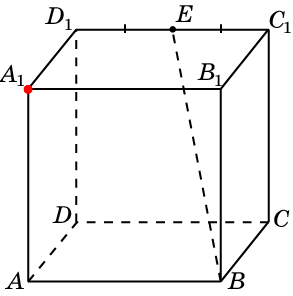 [Speaker Notes: В режиме слайдов ответ появляется после кликанья мышкой.]
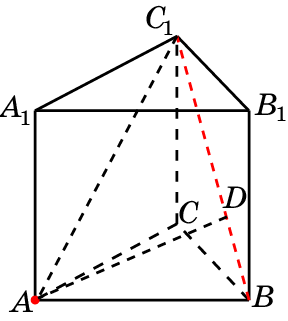 Решение: Искомое расстояние равно высоте AD равнобедренного треугольника ABC1. Имеем,
AB = 1; AC1 = BC1 =      .
 Следовательно, AD =
Ответ:
5. В правильной треугольной призме ABCA1B1C1, все ребра которой равны 1, найдите расстояние от точки A до прямой  BC1.
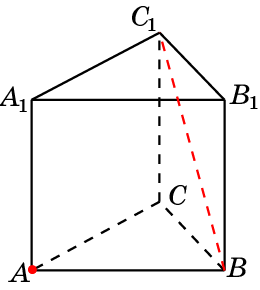 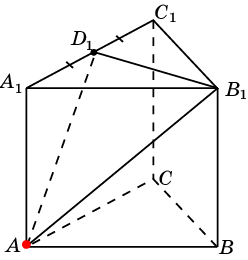 Решение: Искомое расстояние равно высоте AH треугольника AB1D1. Так как прямая B1D1 перпендикулярна плоскости ACC1, то треугольник AB1D1 – прямоугольный (угол AD1B – прямой). Высота AH совпадает с катетом AD1 и равна        .
Ответ:         .
6. В правильной треугольной призме ABCA1B1C1, все ребра которой равны 1, найдите расстояние от точки A до прямой  BD1, где D1 – середина ребра A1C1.
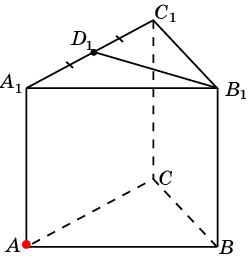 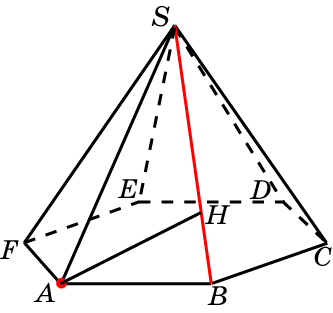 Решение. Искомое расстояние равно высоте AH треугольника
 SAB. Оно равно
Ответ:
7. В правильной пирамиде SABCDEF, боковые ребра которой равны 2, а ребра основания – 1, найдите расстояние от точки A до прямой SB.
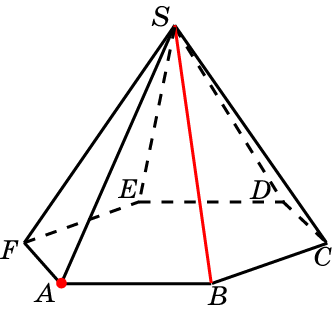 [Speaker Notes: В режиме слайдов ответ появляется после кликанья мышкой.]
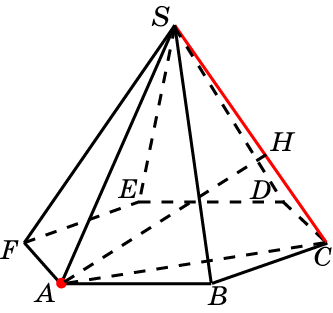 Решение. Искомое расстояние равно высоте AH треугольника
 SAC. Оно равно
Ответ:
8. В правильной пирамиде SABCDEF, боковые ребра которой равны 2, а ребра основания – 1, найдите расстояние от точки A до прямой SC.
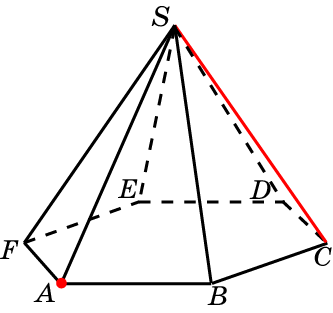 [Speaker Notes: В режиме слайдов ответ появляется после кликанья мышкой.]
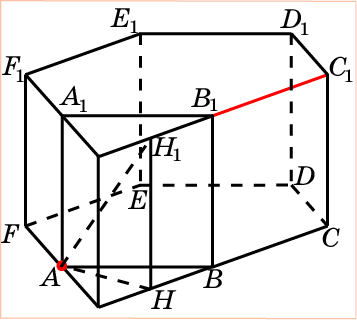 Решение: Достроим призму, присоединив к ней правильную треугольную призму ABGA1B1G1. Искомым  расстоянием является длина отрезка AH1, где H1 – середина ребра B1G1. В прямоугольном треугольнике AHH1 имеем: HH1 = 1, AH = Следовательно, AH1 =
Ответ:
9. В правильной 6-й призме A…F1, ребра которой равны 1, найдите расстояние от точки A до прямой B1C1.
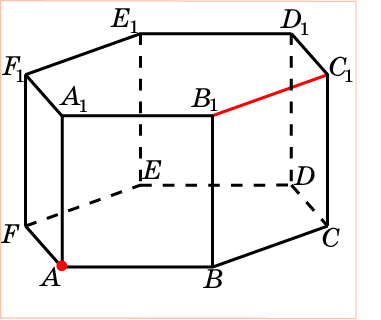 Решение аналогично решению предыдущей задачи.
Ответ:
10. В правильной 6-й призме A…F1, ребра которой равны 1, найдите расстояние от точки A до прямой E1F1.
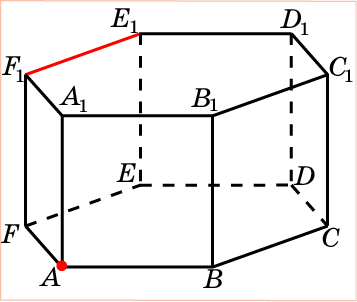 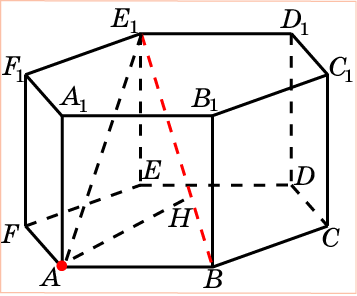 Решение: Искомое расстояние равно высоте AH прямоугольного треугольника ABE1, в котором AB = 1, AE1 = 2, BE1 =
Из подобия треугольников ABE1 и BHA находим AH =
Ответ:
11. В правильной 6-й призме A…F1, ребра которой равны 1, найдите расстояние от точки A до прямой BE1.
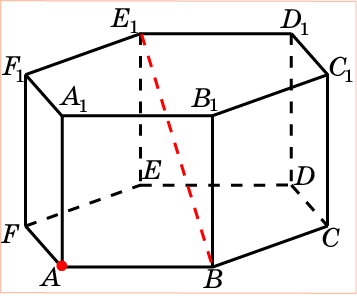 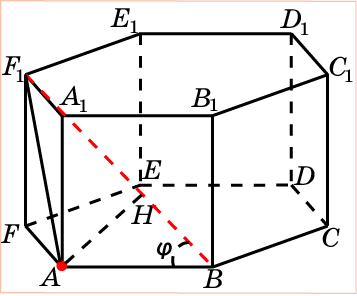 Решение: Искомое расстояние равно высоте AH треугольника ABF1, в котором AB = 1, AF1 =      , BE1 = 2.
Обозначим     угол ABF1. По теореме косинусов, примененной к
 треугольнику ABF1, имеем                  Следовательно,                   и, значит, AH =
Ответ:
12. В правильной 6-й призме A…F1, ребра которой равны 1, найдите расстояние от точки A до прямой BF1.
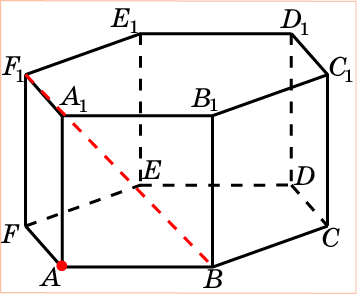 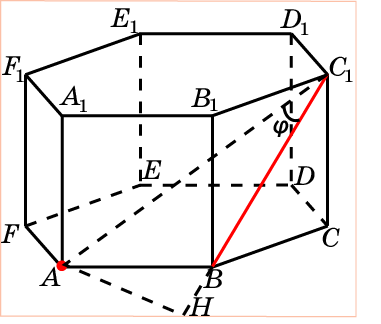 Решение: Искомое расстояние равно высоте AH треугольника ABC1, в котором AB = 1, BC1 =      , AC1 = 2.
Обозначим     угол AC1B. По теореме косинусов, примененной к
 треугольнику ABC1, имеем                       Следовательно,                   и, значит, AH =
Ответ:
13. В правильной 6-й призме A…F1, ребра которой равны 1, найдите расстояние от точки A до прямой BC1.
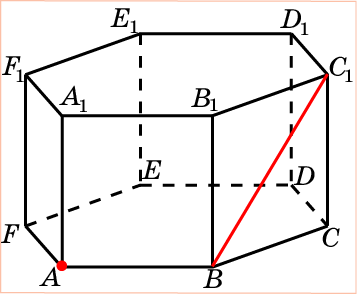 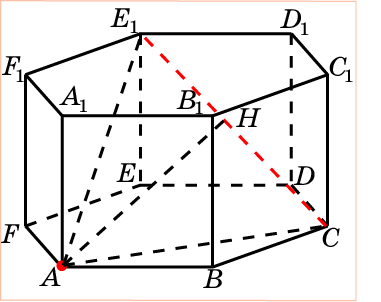 Решение: Искомое расстояние равно высоте AH треугольника ACE1, в котором AC =        , CE1 = AC1 = 2.
AH =          .
Ответ:          .
14. В правильной 6-й призме A…F1, ребра которой равны 1, найдите расстояние от точки A до прямой CE1.
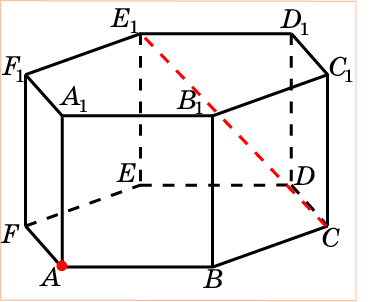 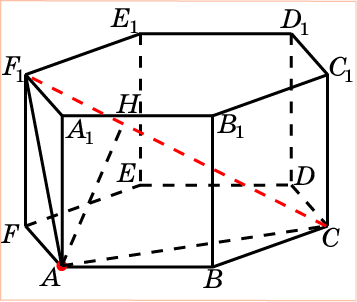 Решение: Искомое расстояние равно высоте AH прямоугольного треугольника ACF1, в котором AC =       , AF1 =       , CF1 =       .
Из подобия треугольников ACF1 и HAF1 находим AH =
Ответ:
15. В правильной 6-й призме A…F1, ребра которой равны 1, найдите расстояние от точки A до прямой CF1.
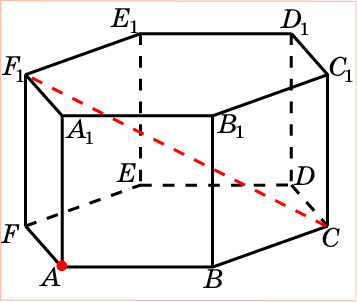 Решение: Искомое расстояние равно высоте AH треугольника ACA1, в котором AC =       , AB1 = CB1 =       .
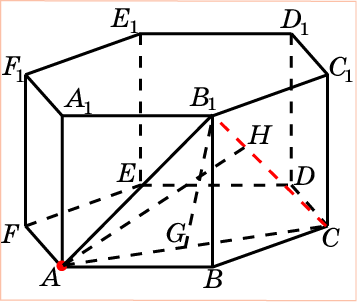 Высота BG этого треугольника равна
        Его площадь равна 

С другой стороны, эта площадь равна
Приравнивая площади, получим
Ответ:
16. В правильной 6-й призме A…F1, ребра которой равны 1, найдите расстояние от точки A до прямой CB1.
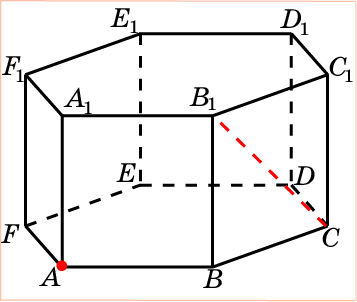 ВИЗУАЛИЗАЦИЯ ЗАДАЧ НА НАХОЖДЕНИЕ РАССТОЯНИЙОТ ТОЧКИ ДО ПРЯМОЙ
1. Для единичного куба ABCDA1B1C1D1 опустите перпендикуляр из точки A на прямую B1D1. Найдите его длину.
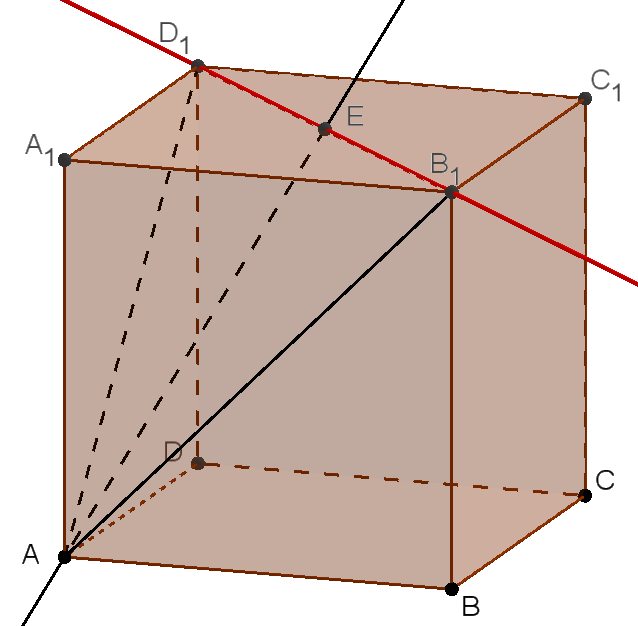 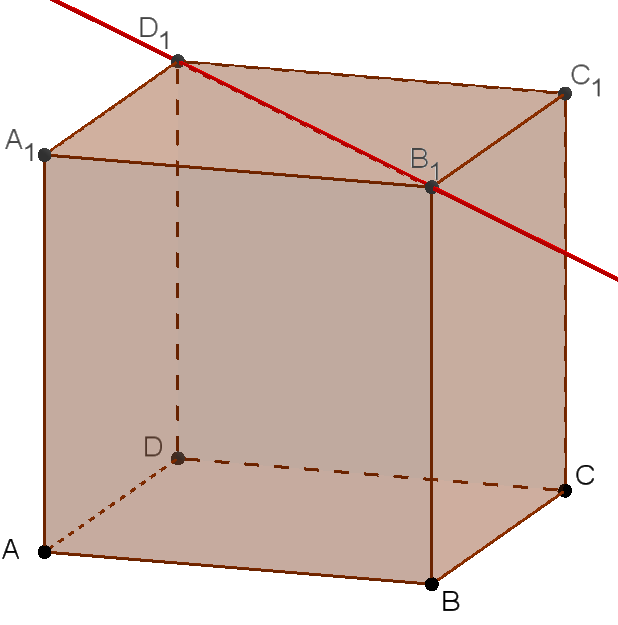 2. Для единичного куба ABCDA1B1C1D1 опустите перпендикуляр из точки A на прямую BD1. Найдите его длину.
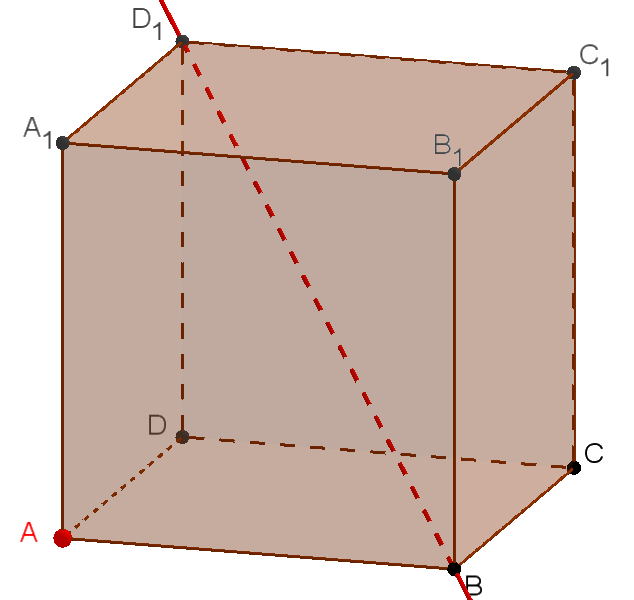 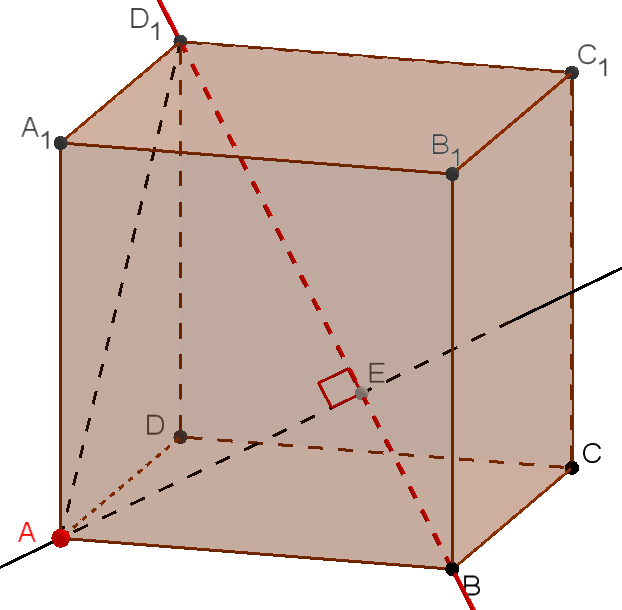 3. Для правильной треугольной призмы ABCA1B1C1 опустите перпендикуляр из точки A на прямую B1C1. Найдите его длину, если все рёбра призмы равны 1.
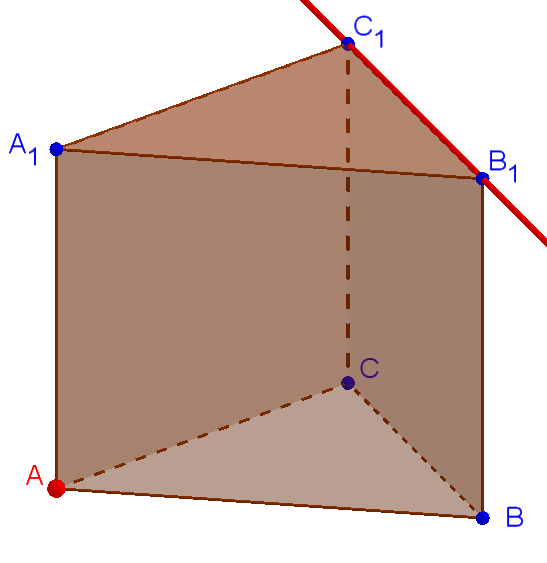 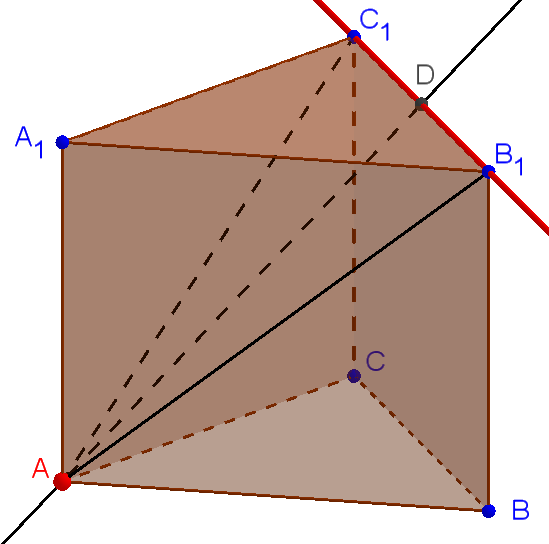 4. Для правильной треугольной призмы ABCA1B1C1 опустите перпендикуляр из точки A на прямую BC1. Найдите его длину, если все рёбра призмы равны 1.
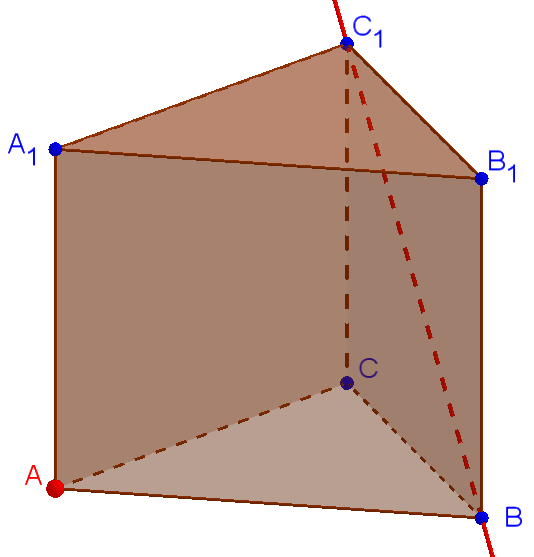 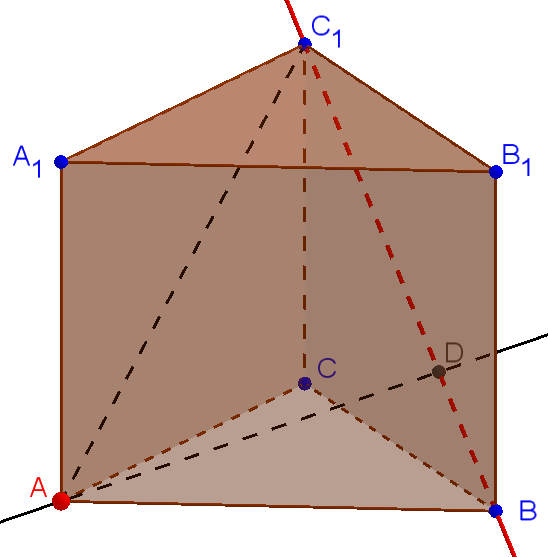 5. Для правильной шестиугольной призмы ABCDEFA1B1C1D1E1F1  опустите перпендикуляр из точки A на прямую C1D1. Найдите его длину, если все рёбра призмы равны 1.
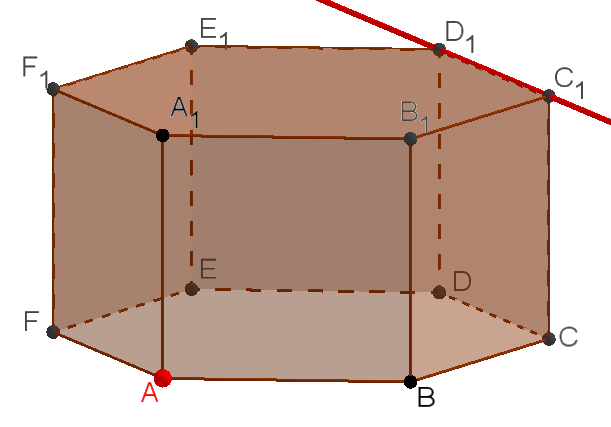 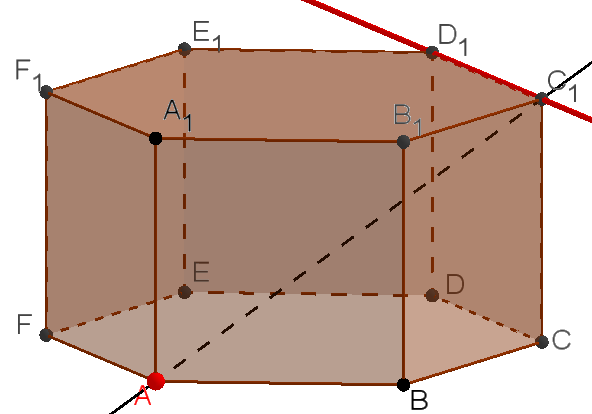 Решение. Выберем инструмент «Перпендикулярная линия». Кликнем левой кнопкой мыши сначала по точке A, а затем по прямой C1D1. Получим прямую AC1, перпендикулярную C1D1. Искомым перпендикуляром будет отрезок AC1. Его длина равна 2.
6. Для правильной шестиугольной призмы ABCDEFA1B1C1D1E1F1  опустите перпендикуляр из точки A на прямую CD1. Найдите его длину, если все рёбра призмы равны 1.
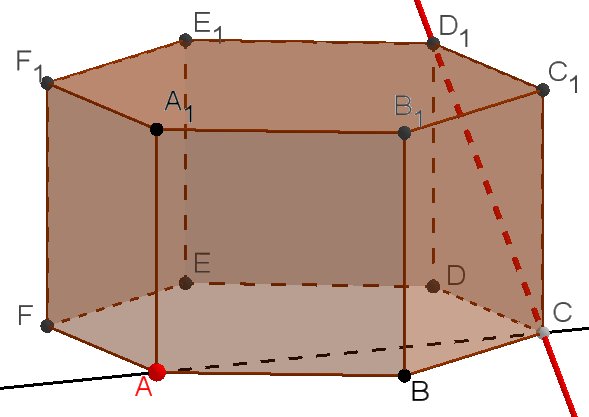 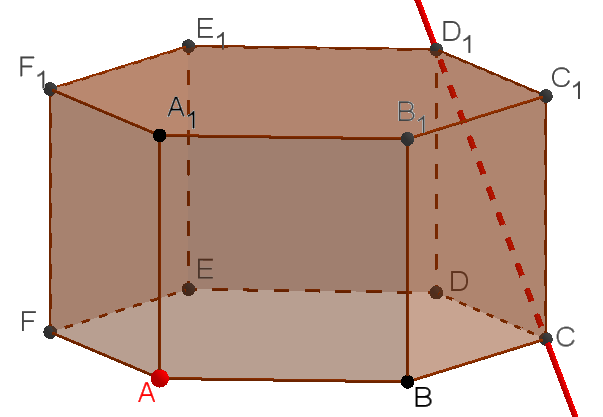 РАССТОЯНИЕ ОТ ТОЧКИ ДО ПЛОСКОСТИ
Расстоянием от точки до плоскости в пространстве называется длина перпендикуляра, опущенного из данной точки на данную плоскость.
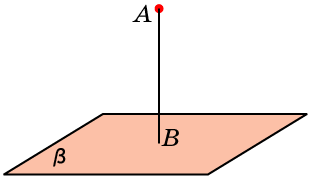 [Speaker Notes: В режиме слайдов ответ появляется после кликанья мышкой.]
РАССТОЯНИЕ ОТ ТОЧКИ ДО ПЛОСКОСТИ 2
Иногда основание перпендикуляра, опущенного из точки на плоскость, не попадает на участок плоскости, изображенный на рисунке. В этом случае можно воспользоваться тем, что расстояние от точки до плоскости равно расстоянию от прямой, проходящей через данную точку и параллельной данной плоскости, до этой плоскости. При этом перпендикуляр, опущенный из любой точки этой прямой на данную плоскость, будет равен расстоянию от исходной точки до плоскости.
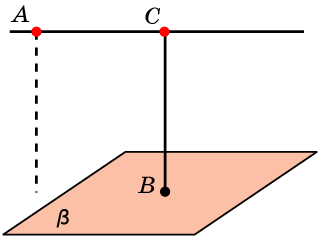 [Speaker Notes: В режиме слайдов ответ появляется после кликанья мышкой.]
РАССТОЯНИЕ ОТ ТОЧКИ ДО ПЛОСКОСТИ 3
Расстояние от точки до плоскости равно также расстоянию между параллельными плоскостями, одна из которых – данная плоскость, а другая проходит через данную точку. При этом перпендикуляр, опущенный из любой точки этой плоскости на данную плоскость, будет равен расстоянию от исходной точки до плоскости.
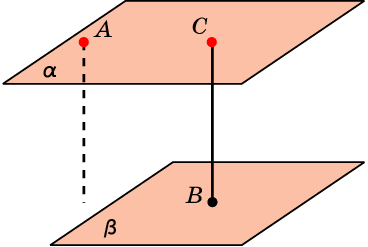 [Speaker Notes: В режиме слайдов ответ появляется после кликанья мышкой.]
Упражнения
Уровень А
1. В единичном кубе A…D1 найдите расстояние от точки A до плоскости BCC1.
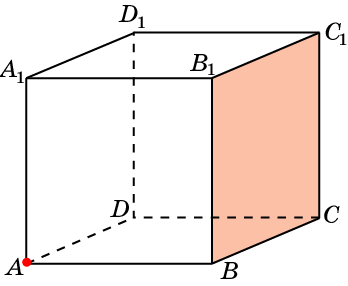 Ответ: 1.
[Speaker Notes: В режиме слайдов ответ появляется после кликанья мышкой.]
2. В единичном кубе A…D1 найдите расстояние от точки A до плоскости CDD1.
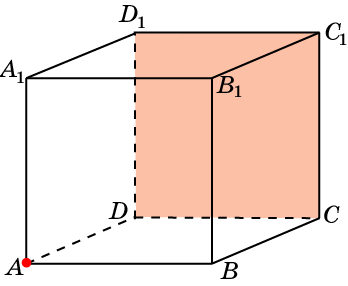 Ответ: 1.
[Speaker Notes: В режиме слайдов ответ появляется после кликанья мышкой.]
3. В единичном кубе A…D1 найдите расстояние от точки A до плоскости A1B1C1.
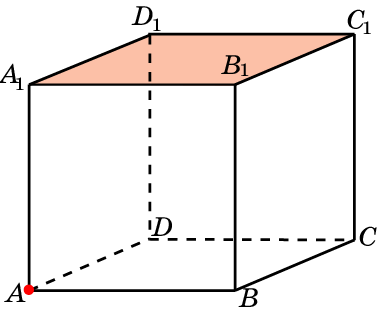 Ответ: 1.
[Speaker Notes: В режиме слайдов ответ появляется после кликанья мышкой.]
4. В правильной треугольной призме ABCA1B1C1, все ребра которой равны 1, найдите расстояние между              точкой A и плоскостью A1B1C1.
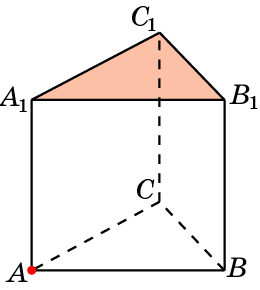 Ответ: 1.
Решение: Искомым  расстоянием является длина отрезка AB. Она равна 1.
Ответ: 1.
5. В правильной 6-й призме A…F1, ребра которой равны 1, найдите расстояние от точки A до плоскости BDD1.
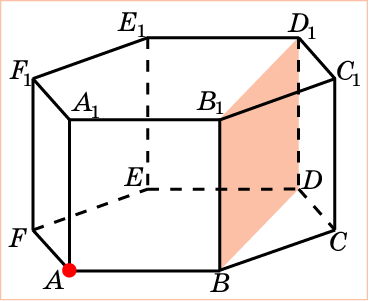 6. В правильной 6-й призме A…F1, ребра которой равны 1, найдите расстояние от точки A до плоскости A1B1C1.
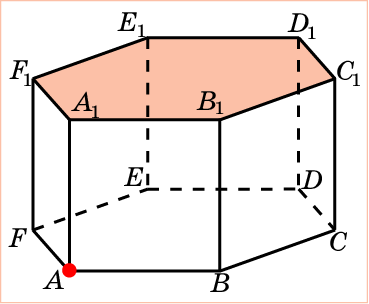 Ответ: 1.
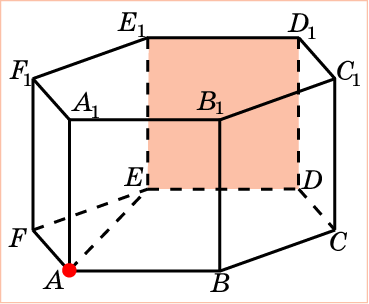 Решение: Искомым расстоянием является длина отрезка AE. Она равна        .
Ответ:     .
7. В правильной 6-й призме A…F1, ребра которой равны 1, найдите расстояние от точки A до плоскости DEE1.
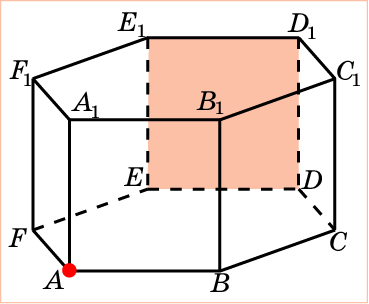 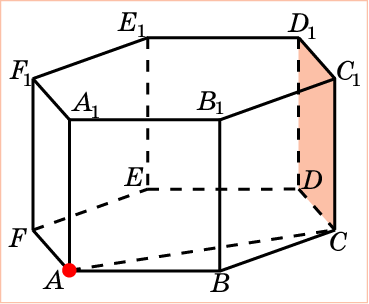 Решение: Искомым расстоянием является длина отрезка AC. Она равна        .
Ответ:     .
8. В правильной 6-й призме A…F1, ребра которой равны 1, найдите расстояние от точки A до плоскости CDD1.
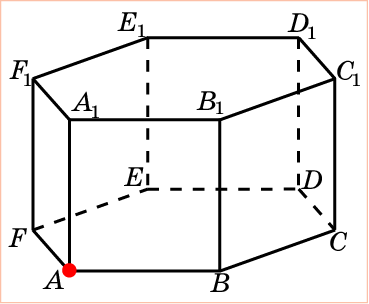 Ответ:
Уровень В
1. В единичном кубе A…D1 найдите расстояние от точки A до плоскости BB1D1.
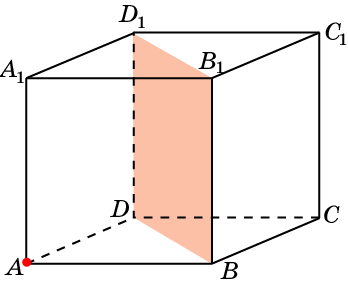 [Speaker Notes: В режиме слайдов ответ появляется после кликанья мышкой.]
Ответ:
2. В единичном кубе A…D1 найдите расстояние от точки A до плоскости BCD1.
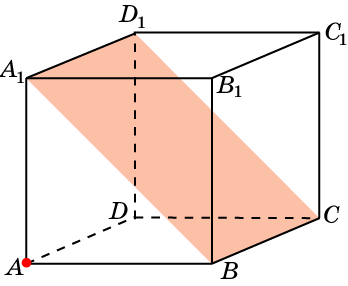 [Speaker Notes: В режиме слайдов ответ появляется после кликанья мышкой.]
Ответ:
3. В единичном кубе A…D1 найдите расстояние от точки A до плоскости CDA1.
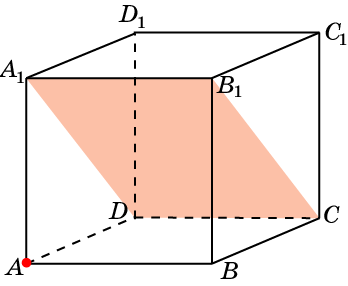 [Speaker Notes: В режиме слайдов ответ появляется после кликанья мышкой.]
Ответ:
4. В правильной треугольной призме ABCA1B1C1, все ребра которой равны 1, найдите расстояние между               точкой A и плоскостью BB1C1.
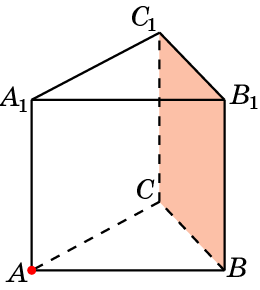 [Speaker Notes: В режиме слайдов ответ появляется после кликанья мышкой.]
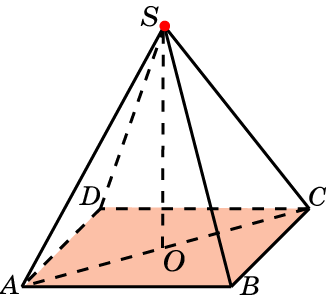 Решение. Искомое расстояние равно высоте SO треугольника SAC, в котором SA = SC = 1, AC =        Следовательно, SO =
Ответ:
5. В правильной пирамиде SABCD, все ребра которой равны 1, найдите расстояние от вершины S до плоскости ABC.
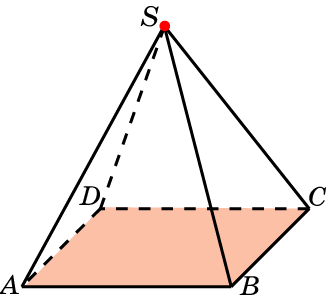 [Speaker Notes: В режиме слайдов ответ появляется после кликанья мышкой.]
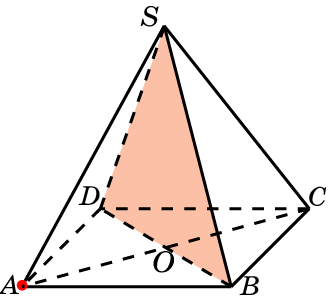 Ответ:
6. В правильной пирамиде SABCD, все ребра которой равны 1, найдите расстояние от точки A до плоскости SBD.
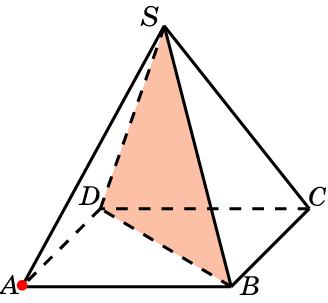 [Speaker Notes: В режиме слайдов ответ появляется после кликанья мышкой.]
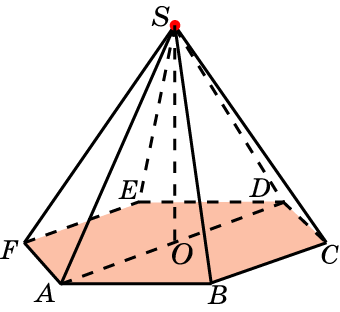 Решение. Искомое расстояние равно высоте SO равностороннего треугольника SAD. Оно равно
Ответ:
7. В правильной 6-ой пирамиде SABCDEF, боковые ребра которой равны 2, а ребра основания – 1, найдите расстояние от вершины S до плоскости ABC.
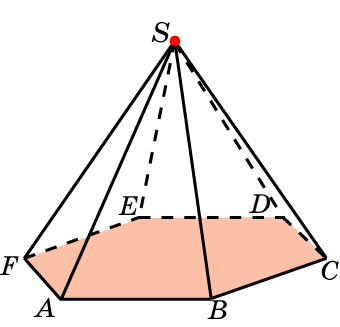 [Speaker Notes: В режиме слайдов ответ появляется после кликанья мышкой.]
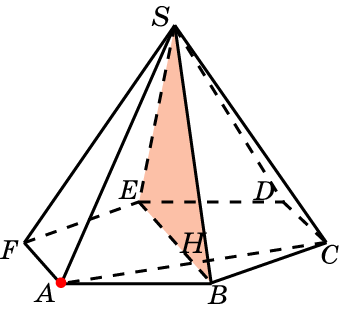 Ответ:
8. В правильной 6-ой пирамиде SABCDEF, боковые ребра которой равны 2, а ребра основания – 1, найдите расстояние от точки A до плоскости SBE.
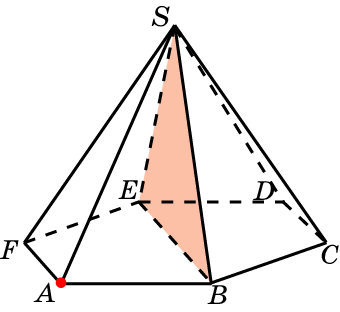 [Speaker Notes: В режиме слайдов ответ появляется после кликанья мышкой.]
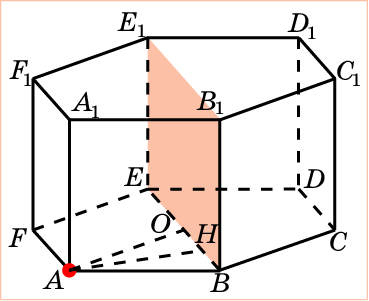 Решение: Пусть O – центр нижнего основания. Треугольник ABO – равносторонний. Искомое  расстояние равно высоте AH этого треугольника. Она равна
Ответ:
9. В правильной 6-й призме A…F1, ребра которой равны 1, найдите расстояние от точки A до плоскости BEE1.
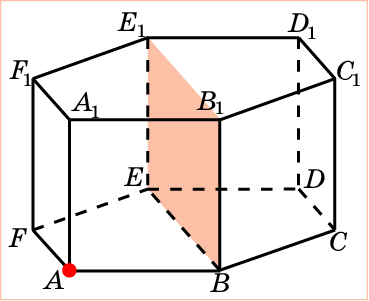 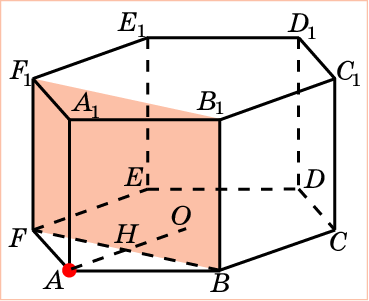 Решение: Пусть O – центр нижнего основания, H – точка пересечения AO и BF. Тогда AH – искомое расстояние. Оно равно
Ответ:
10. В правильной 6-й призме A…F1, ребра которой равны 1, найдите расстояние от точки A до плоскости BFF1.
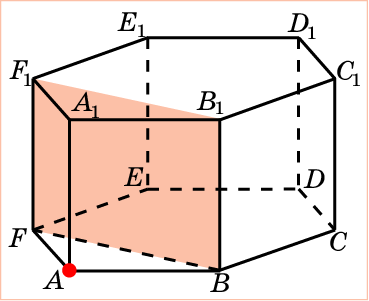 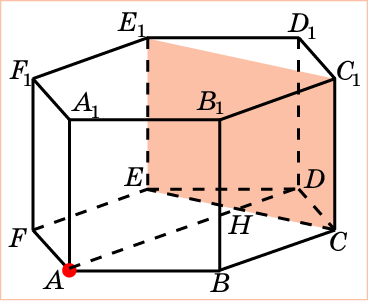 Ответ:
11. В правильной 6-й призме A…F1, ребра которой равны 1, найдите расстояние от точки A до плоскости CEE1.
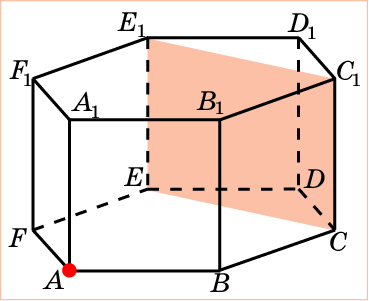 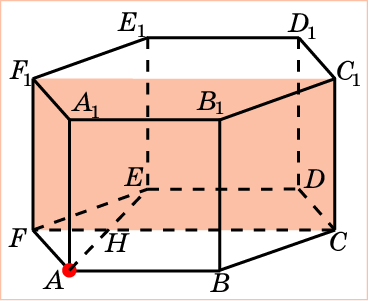 Ответ:
12. В правильной 6-й призме A…F1, ребра которой равны 1, найдите расстояние от точки A до плоскости CFF1.
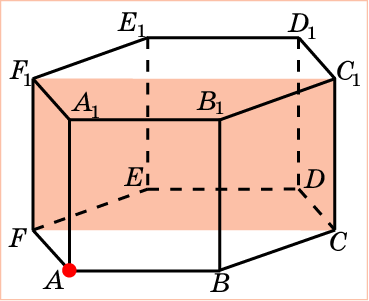 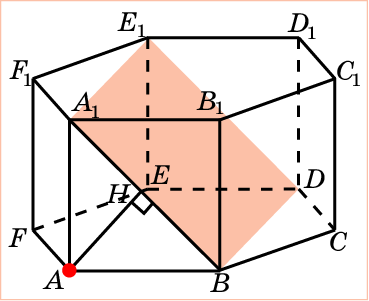 Ответ:
13. В правильной 6-й призме A…F1, ребра которой равны 1, найдите расстояние от точки A до плоскости BA1E1.
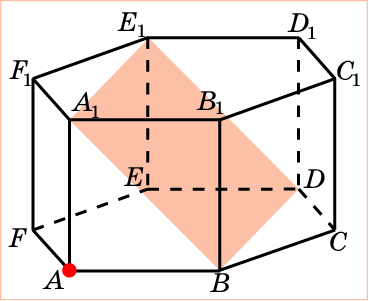 Уровень С
Решение: Диагональ AC1 куба перпендикулярна плоскости BDA1. Обозначим O - центр грани ABCD, E  - точка пересечения AC1 и плоскости BDA1. Длина отрезка AE будет искомым расстоянием. В прямоугольном треугольнике AOA1 имеем
AA1 = 1; AO =       ; OA1 =        .
Следовательно, AE =
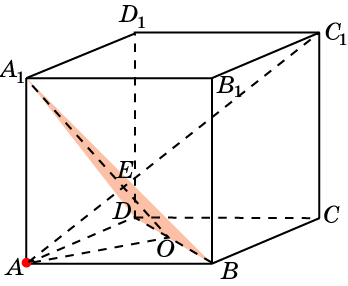 Ответ:
1. В единичном кубе A…D1 найдите расстояние от точки A до плоскости BDA1.
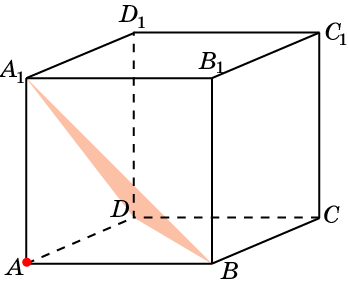 [Speaker Notes: В режиме слайдов ответ появляется после кликанья мышкой.]
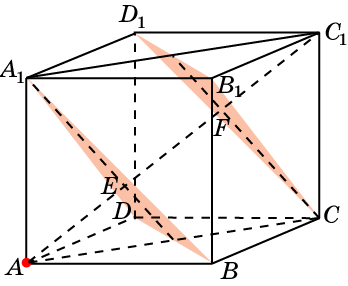 Решение:  Плоскость CB1D1 параллельна плоскости BDA1, и отстоит от вершины C1 на расстояние        
(см. предыдущую задачу). Учитывая, что длина диагонали куба равна       , получим, что искомое расстояние AF равно        .
Ответ:
2. В единичном кубе A…D1 найдите расстояние от точки A до плоскости CB1D1.
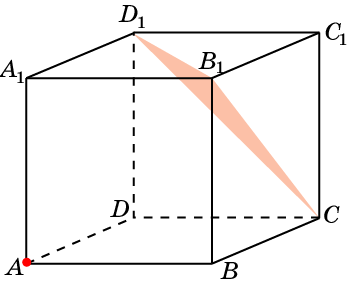 [Speaker Notes: В режиме слайдов ответ появляется после кликанья мышкой.]
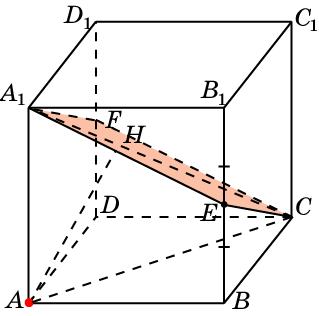 Решение:  Сечением куба данной плоскостью является ромб CEA1F. Искомое расстояние равно высоте AH прямоугольного треугольника ACA1. 
AA1 = 1, AC =         , CA1 =        .  
Следовательно, AH =        .
Ответ:
3. В единичном кубе A…D1 найдите расстояние от точки A до плоскости, проходящей через вершины C, A1 и середину ребра BB1.
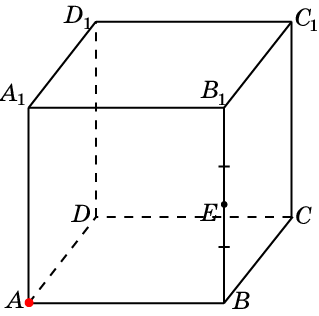 [Speaker Notes: В режиме слайдов ответ появляется после кликанья мышкой.]
Решение: Обозначим O и O1 – центры граней куба. Прямая AO1 параллельна плоскости BC1D и, следовательно, расстояние от точки A до плоскости BC1D равно расстоянию от точки O1 до этой плоскости, т.е. высоте O1E треугольника OO1C1. Имеем
OO1 = 1; O1C =       ; OC1 =        .
Следовательно, O1E =
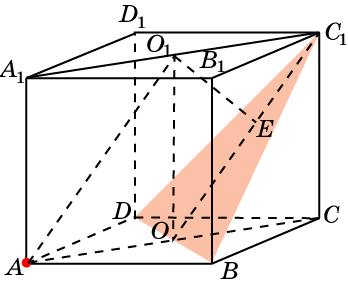 Ответ:
4. В единичном кубе A…D1 найдите расстояние от точки A до плоскости BC1D.
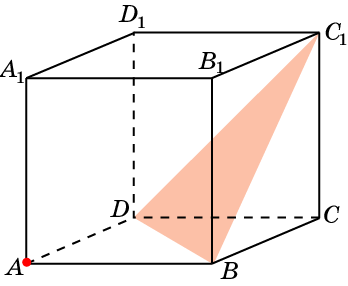 [Speaker Notes: В режиме слайдов ответ появляется после кликанья мышкой.]
Решение: Прямая AC параллельна плоскости BA1C1. Следовательно, искомое расстояние равно расстоянию от центра O грани ABCD куба до плоскости BA1C1. Из предыдущей задачи следует, что это расстояние равно
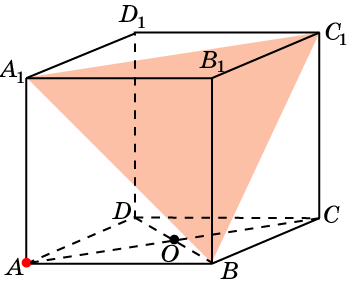 Ответ:
5. В единичном кубе A…D1 найдите расстояние от точки A до плоскости BA1C1.
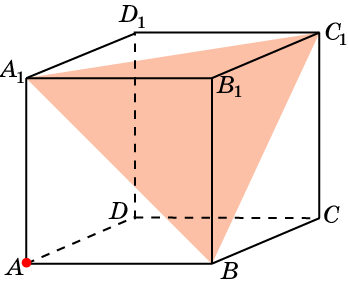 [Speaker Notes: В режиме слайдов ответ появляется после кликанья мышкой.]
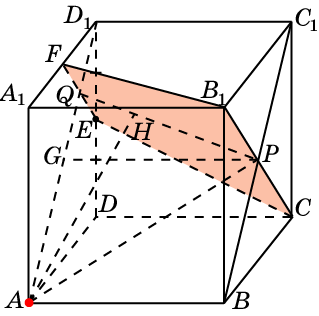 Решение: Сечением куба данной плоскостью является равнобедренная трапеция CEFB1. Плоскость ABC1 перпендикулярна плоскости CEF. Искомое расстояние равно высоте AH треугольника APQ. Имеем
AP =        , AQ =         , PQ =         .
Следовательно, высота AH равна высоте PG треугольника APQ и равна 1.
Ответ: 1.
6. В единичном кубе A…D1 найдите расстояние от точки A до плоскости, проходящей через вершины C, B1 и середину ребра DD1.
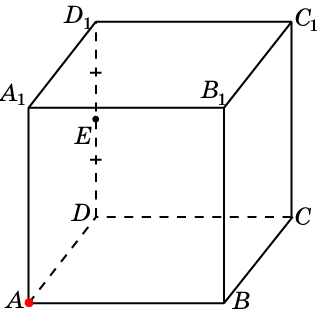 [Speaker Notes: В режиме слайдов ответ появляется после кликанья мышкой.]
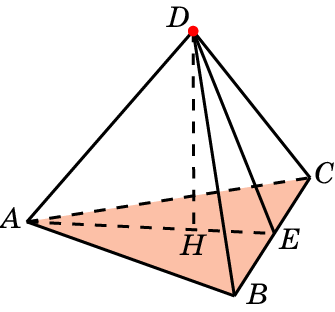 Решение. Обозначим E середину BC. Искомое расстояние равно высоте DH треугольника ADE, для которого DE = 
     , HE =         . Следовательно, DH =
Ответ:
7. В правильном тетраэдре ABCD найдите расстояние от вершины D до плоскости ABC.
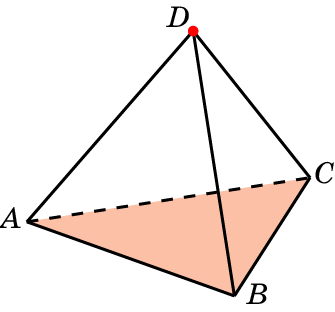 [Speaker Notes: В режиме слайдов ответ появляется после кликанья мышкой.]
Решение. Из равенства боковых ребер следует, что основанием перпендикуляра, опущенного из вершины S на плоскость ABC, является центр окружности, описанной около треугольника ABC, т.е. середина D стороны AC. Треугольник ACS – прямоугольный и равнобедренный. Следовательно, искомый перпендикуляр SD равен
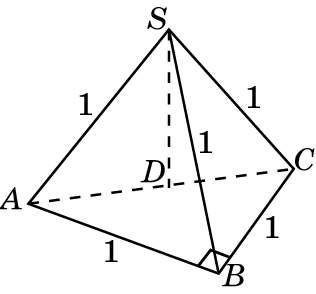 Ответ:
8. Основанием треугольной пирамиде SABC является прямоугольный треугольник с катетами, равными 1. Боковые ребра пирамиды равны 1. Найдите расстояние от вершины S до плоскости ABC.
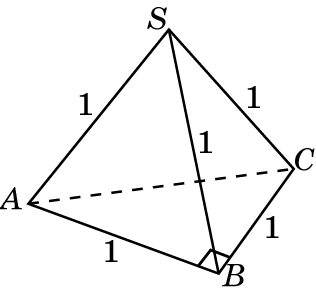 [Speaker Notes: В режиме слайдов ответ появляется после кликанья мышкой.]
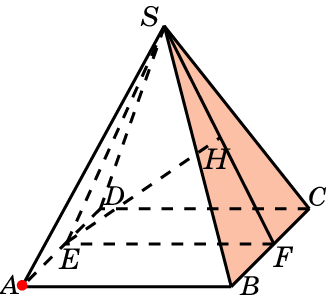 Решение. Обозначим E, F – середины ребер AD, BC. Искомое расстояние равно высоте EH треугольника SEF, в котором 
SE = SF =       , EF = 1. Откуда, EH =
Ответ:
9. В правильной пирамиде SABCD, все ребра которой равны 1, найдите расстояние от точки A до плоскости SBC.
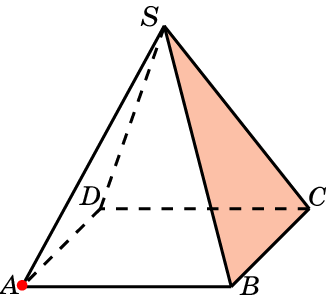 [Speaker Notes: В режиме слайдов ответ появляется после кликанья мышкой.]
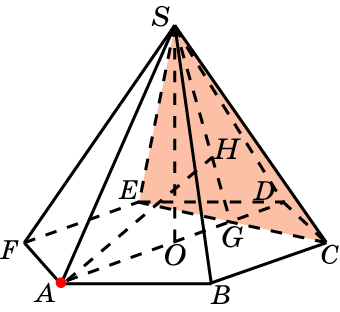 Решение. Обозначим G точку пересечения AD и CE. Искомое расстояние равно высоте AH треугольника SAG, в котором
SA = 2, SG =        , AG =     , SO =        Откуда AH =
Ответ:
10. В правильной 6-ой пирамиде SABCDEF, боковые ребра которой равны 2, а ребра основания – 1, найдите расстояние от точки A до плоскости SCE.
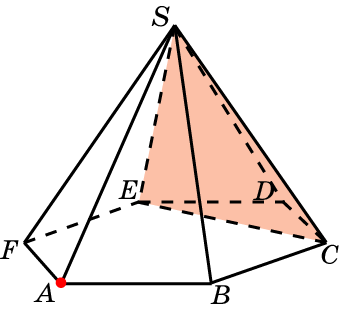 [Speaker Notes: В режиме слайдов ответ появляется после кликанья мышкой.]
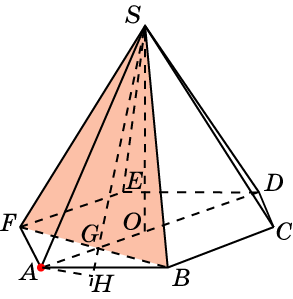 Решение. Обозначим G точку пересечения AD и BF. Искомое расстояние равно высоте AH треугольника SAG, в котором
SA = 2, SG =        , AG =     , SO =        Откуда AH =
Ответ:
11. В правильной 6-ой пирамиде SABCDEF, боковые ребра которой равны 2, а ребра основания – 1, найдите расстояние от точки A до плоскости SBF.
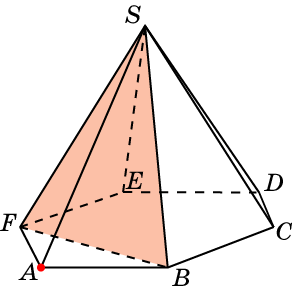 [Speaker Notes: В режиме слайдов ответ появляется после кликанья мышкой.]
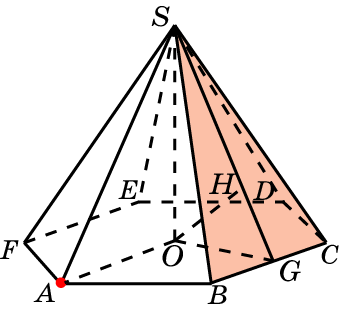 Решение. Пусть O – центр основания, G – середина ребра BC. Искомое расстояние равно высоте OH треугольника SOG, в 
котором SO =       , OG =      , SG =          Откуда OH =
Ответ:
12. В правильной 6-ой пирамиде SABCDEF, боковые ребра которой равны 2, а ребра основания – 1, найдите расстояние от точки A до плоскости SBC.
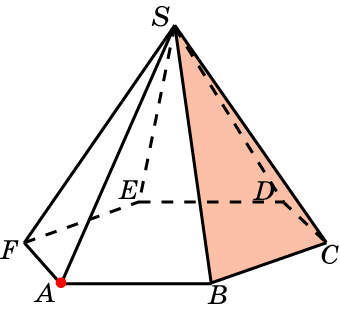 [Speaker Notes: В режиме слайдов ответ появляется после кликанья мышкой.]
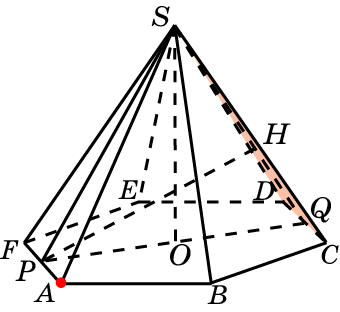 Решение. Пусть P, Q – середины ребер AF, CD. Искомое расстояние равно высоте PH треугольника SPQ, в котором 
PQ = SO =       , SP = SQ =         . Откуда PH =
Ответ:
13. В правильной 6-ой пирамиде SABCDEF, боковые ребра которой равны 2, а ребра основания – 1, найдите расстояние от точки A до плоскости SCD.
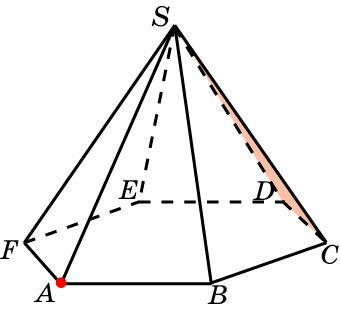 [Speaker Notes: В режиме слайдов ответ появляется после кликанья мышкой.]
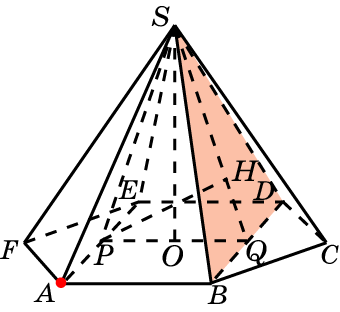 Решение. Пусть P, Q – середины отрезков AE, BD. Искомое расстояние равно высоте PH треугольника SPQ, в котором 
PQ = 1, SP = SQ =         , SO =        Откуда PH =
Ответ:
14. В правильной 6-ой пирамиде SABCDEF, боковые ребра которой равны 2, а ребра основания – 1, найдите расстояние от точки A до плоскости SBD.
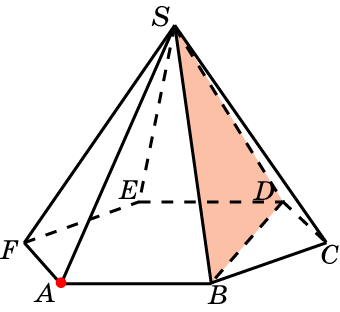 [Speaker Notes: В режиме слайдов ответ появляется после кликанья мышкой.]
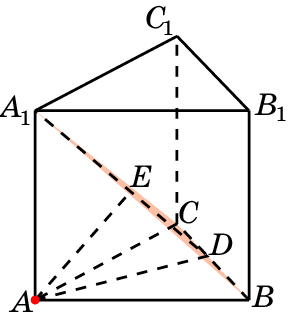 Решение: Через точки A1 и D – середину ребра BC, проведем прямую. Искомым расстоянием  будет расстояние AE от точки A до этой прямой. В прямоугольном треугольнике ADA1 имеем,
 AA1 = 1, AD =       , DA1 =       .
 Следовательно, AE =
Ответ:
15. В правильной треугольной призме ABCA1B1C1, все ребра которой равны 1, найдите расстояние между              точкой A и плоскостью BCA1.
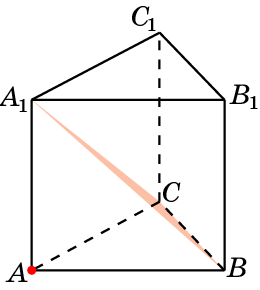 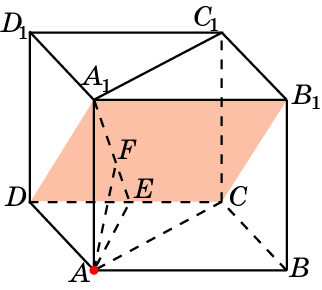 Решение: Достроим данную треугольную призму до четырехугольной. Искомым расстоянием  будет расстояние от точки A1 до плоскости CDA1 в призме A … D1. Это расстояние мы нашли в предыдущей задаче. Оно равно
Ответ:
16. В правильной треугольной призме ABCA1B1C1, все ребра которой равны 1, найдите расстояние между              точкой A и плоскостью  A1B1C.
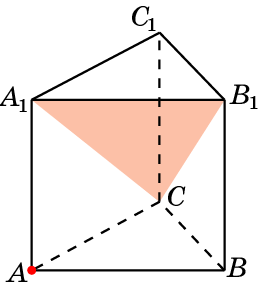 Решение: Искомое расстояние равно расстоянию от точки A до плоскости A1B1C из предыдущей задачи.
Ответ:
17. В правильной треугольной призме ABCA1B1C1, все ребра которой равны 1, найдите расстояние между точкой A и плоскостью A1C1B.
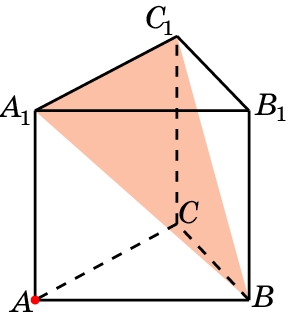 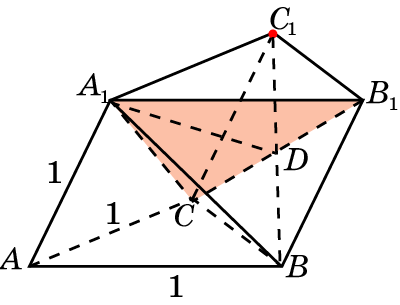 Решение. Пирамида A1BB1C1C – правильная с вершиной A1, в основании которой квадрат. Следовательно, основанием перпендикуляра, опущенного из вершины C1 на плоскость A1B1C, является середина D отрезка B1C. Длина этого перпендикуляра равна
Ответ:
18. В треугольной призме ABCA1B1C1 все ребра равны 1, углы A1AB и A1AC равны 60о. Найдите расстояние от вершины C1 до плоскости A1B1C.
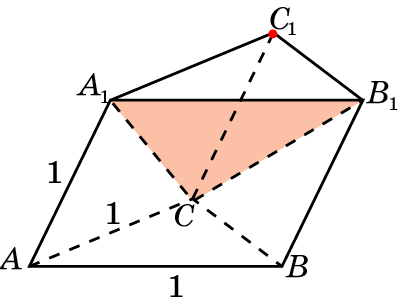 [Speaker Notes: В режиме слайдов ответ появляется после кликанья мышкой.]
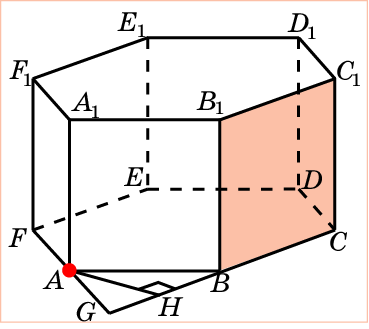 Решение: Продолжим отрезки CB и FA до пересечения в точке G. Треугольник ABG равносторонний. Искомым  расстоянием является длина высоты AH треугольника ABG. Она равна
Ответ:
19. В правильной 6-й призме A…F1, ребра которой равны 1, найдите расстояние от точки A до плоскости BCC1.
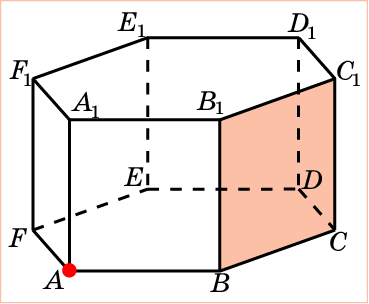 Решение: Искомым расстоянием является длина перпендикуляра AH, опущенного из точки A на прямую A1E. Для его нахождения рассмотрим прямоугольный треугольник AEA1. Имеем AA1 = 1, AE =      , A1E = 2. Следовательно, угол AEA1 равен 30о и высота AH равна       .
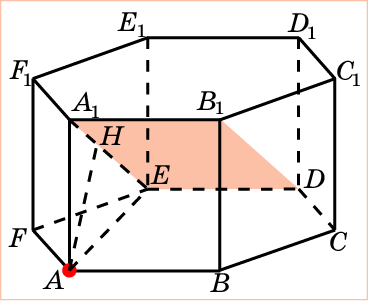 Ответ:        .
20. В правильной 6-й призме A…F1, ребра которой равны 1, найдите расстояние от точки A до плоскости A1B1D.
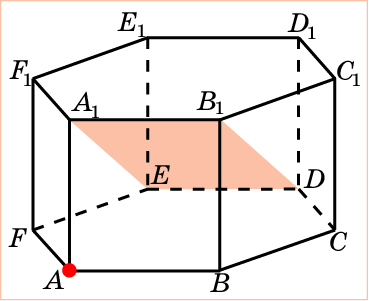 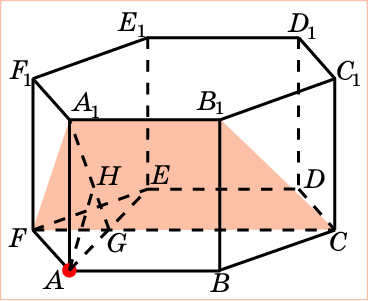 Решение: Искомое расстояние равно высоте AH прямоугольного треугольника AGA1, в котором AA1 = 1, AG =      , GA1 =
Из подобия треугольников AA1G и HAG находим AH =
Ответ:
21. В правильной 6-й призме A…F1, ребра которой равны 1, найдите расстояние от точки A до плоскости A1B1C.
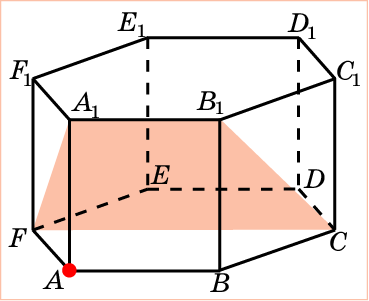 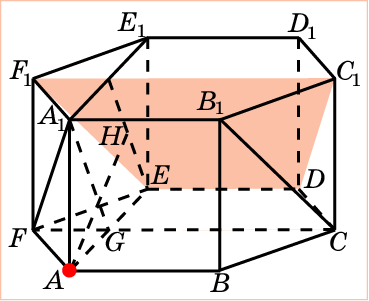 Решение: Заметим, что данная плоскость параллельна плоскости A1B1C из предыдущей задачи, причем AE = 2AG. Следовательно, искомое расстояние AH от точки A до плоскости F1C1D в два раза больше расстояния от точки A до плоскости A1B1C, т.е. равно
Ответ:
22. В правильной 6-й призме A…F1, ребра которой равны 1, найдите расстояние от точки A до плоскости F1C1D.
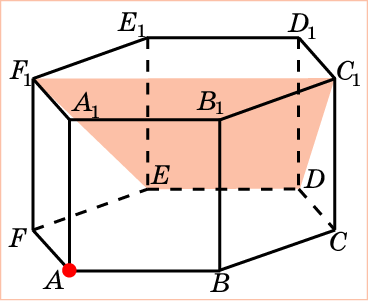 РАССТОЯНИЕ МЕЖДУ ДВУМЯ ПРЯМЫМИ
Расстоянием между двумя скрещивающимися прямыми в пространстве называется длина общего перпендикуляра, проведенного к этим прямым. 
Если одна из двух скрещивающихся прямых лежит в плоскости, а другая –  параллельна этой плоскости, то расстояние между данными прямыми равно расстоянию между прямой и плоскостью.
Если две скрещивающиеся прямые лежат в параллельных плоскостях, то расстояние между этими прямыми равно расстоянию между параллельными плоскостями.
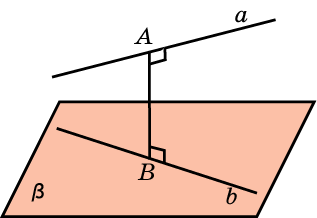 [Speaker Notes: В режиме слайдов ответ появляется после кликанья мышкой.]
Упражнения
Уровень А
1. В единичном кубе A…D1 найдите расстояние между прямыми AA1 и BC.
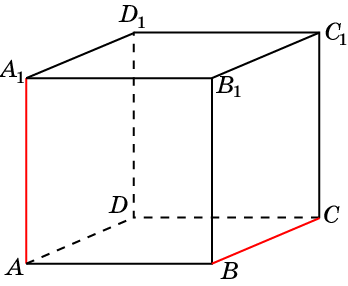 Ответ: 1.
[Speaker Notes: В режиме слайдов ответ появляется после кликанья мышкой.]
2. В единичном кубе A…D1 найдите расстояние между прямыми AA1 и CD.
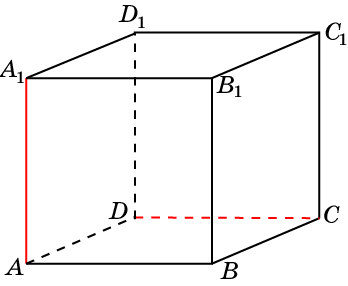 Ответ: 1.
[Speaker Notes: В режиме слайдов ответ появляется после кликанья мышкой.]
3. В единичном кубе A…D1 найдите расстояние между прямыми AA1 и B1C1.
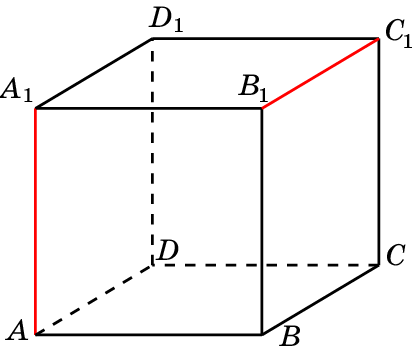 Ответ: 1.
[Speaker Notes: В режиме слайдов ответ появляется после кликанья мышкой.]
4. В единичном кубе A…D1 найдите расстояние между прямыми AA1 и C1D1.
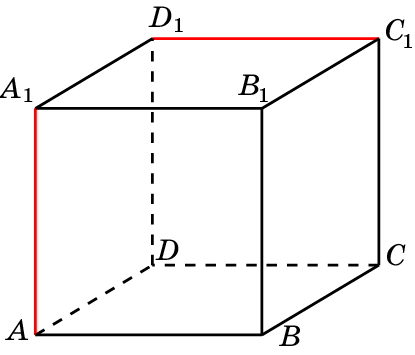 Ответ: 1.
[Speaker Notes: В режиме слайдов ответ появляется после кликанья мышкой.]
5. В единичном кубе A…D1 найдите расстояние между прямыми  AA1 и BC1.
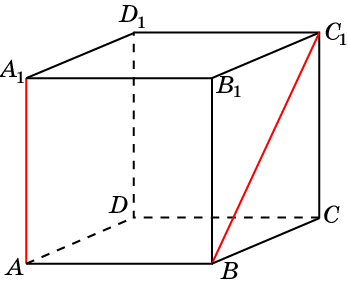 Ответ: 1.
[Speaker Notes: В режиме слайдов ответ появляется после кликанья мышкой.]
6. В единичном кубе A…D1 найдите расстояние между прямыми  AA1 и B1C.
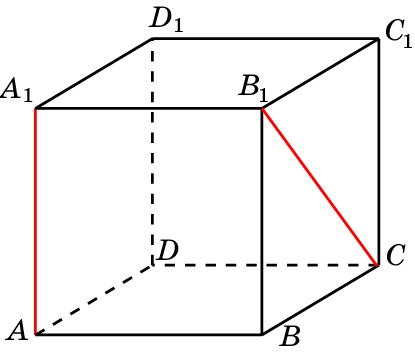 Ответ: 1.
[Speaker Notes: В режиме слайдов ответ появляется после кликанья мышкой.]
7. В единичном кубе A…D1 найдите расстояние между прямыми  AA1 и CD1.
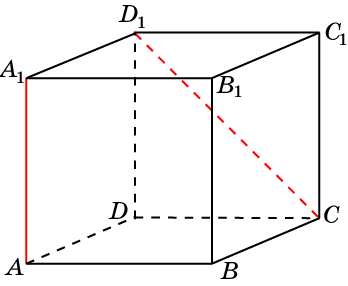 Ответ: 1.
[Speaker Notes: В режиме слайдов ответ появляется после кликанья мышкой.]
8. В единичном кубе A…D1 найдите расстояние между прямыми  AA1 и DC1.
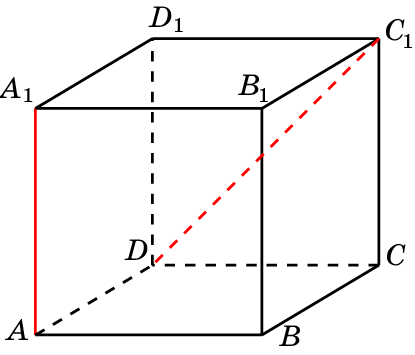 Ответ: 1.
[Speaker Notes: В режиме слайдов ответ появляется после кликанья мышкой.]
Ответ:
9. В единичном кубе A…D1 найдите расстояние между прямыми AA1 и CC1.
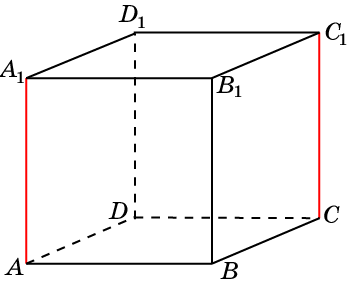 [Speaker Notes: В режиме слайдов ответ появляется после кликанья мышкой.]
10. В правильной треугольной призме ABCA1B1C1, все ребра которой равны 1, найдите расстояние между прямыми BC и B1C1.
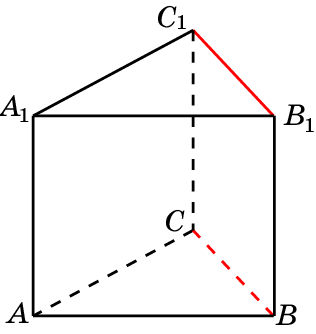 Ответ: 1.
[Speaker Notes: В режиме слайдов ответ появляется после кликанья мышкой.]
11. В правильной треугольной призме ABCA1B1C1, все ребра которой равны 1, найдите расстояние между прямыми AB и A1C1.
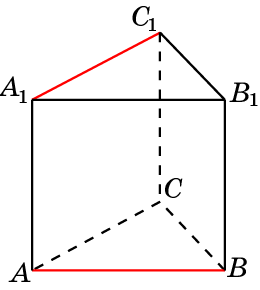 Ответ: 1.
12. В правильной пирамиде SABCD, все ребра которой равны 1, найдите расстояние между прямыми AB и CD.
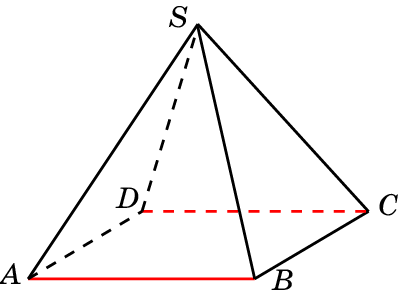 Ответ: 1.
[Speaker Notes: В режиме слайдов ответ появляется после кликанья мышкой.]
Ответ:
13. В правильной 6-ой пирамиде SABCDEF, ребра основания которой равны 1, найдите расстояние между прямыми AB и DE.
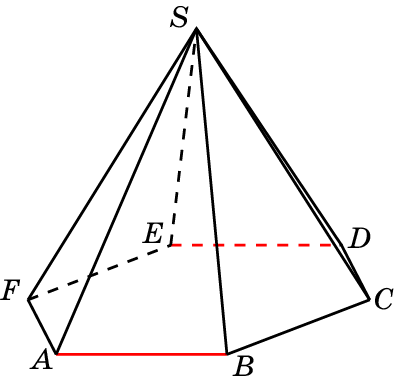 [Speaker Notes: В режиме слайдов ответ появляется после кликанья мышкой.]
14. В правильной 6-й призме A…F1, ребра которой равны 1, найдите расстояние между прямыми AB и A1B1.
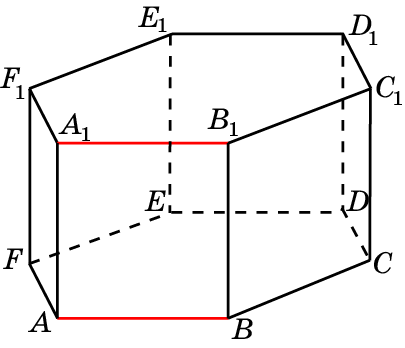 Ответ: 1.
15. В правильной 6-й призме A…F1, ребра которой равны 1, найдите расстояние между прямыми AB и B1C1.
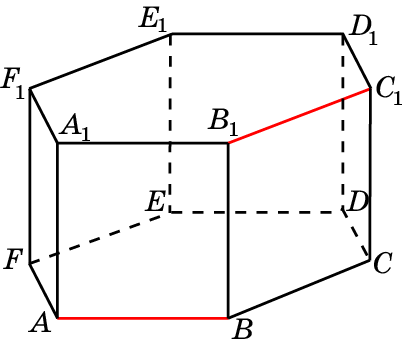 Ответ: 1.
16. В правильной 6-й призме A…F1, ребра которой равны 1, найдите расстояние между прямыми AB и C1D1.
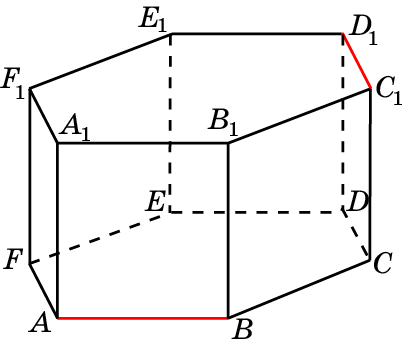 Ответ: 1.
Ответ:      .
17. В правильной 6-й призме A…F1, ребра которой равны 1, найдите расстояние между прямыми AB и DE.
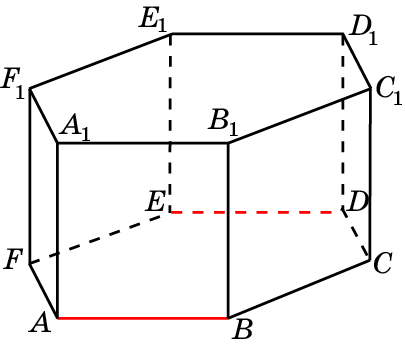 Уровень В
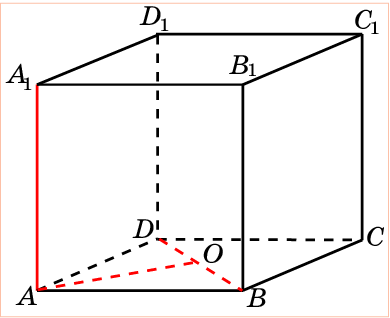 Решение. Пусть O – середина BD. Искомым расстоянием является длина отрезка AO. Она равна
Ответ:
1. В единичном кубе A…D1 найдите расстояние между прямыми  AA1 и BD.
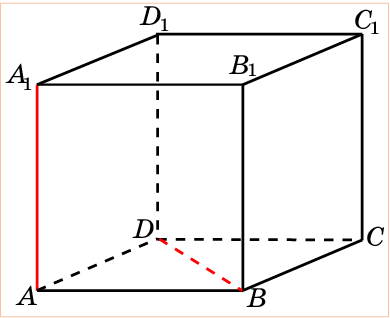 [Speaker Notes: В режиме слайдов ответ появляется после кликанья мышкой.]
Ответ:
2. В единичном кубе A…D1 найдите расстояние между прямыми  AA1 и B1D1.
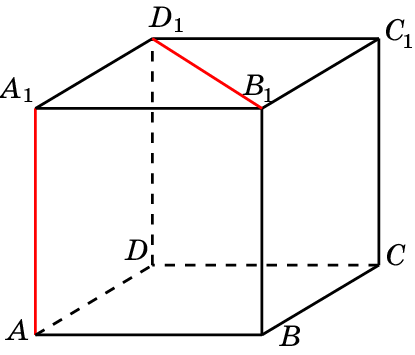 [Speaker Notes: В режиме слайдов ответ появляется после кликанья мышкой.]
3. В единичном кубе A…D1 найдите расстояние прямыми  AB1 и CD1.
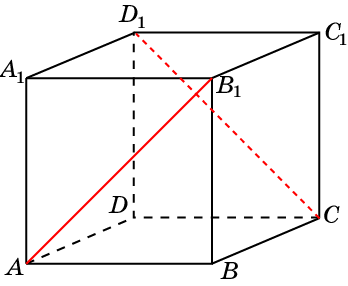 Ответ: 1.
[Speaker Notes: В режиме слайдов ответ появляется после кликанья мышкой.]
Ответ:
4. В правильной треугольной призме ABCA1B1C1, все ребра которой равны 1, найдите расстояние между прямыми AA1 и BC.
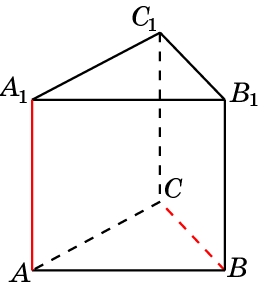 [Speaker Notes: В режиме слайдов ответ появляется после кликанья мышкой.]
5. В правильной 6-й призме A…F1, ребра которой равны 1, найдите расстояние между прямыми AB и D1E1.
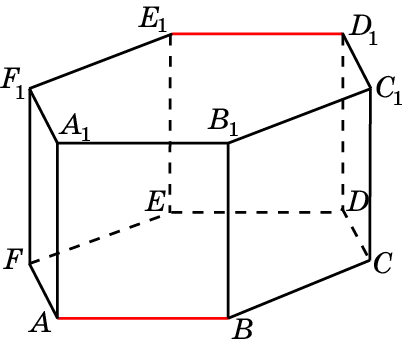 Ответ: 2.
Ответ:      .
6. В правильной 6-й призме A…F1, ребра которой равны 1, найдите расстояние между прямыми AA1 и CC1.
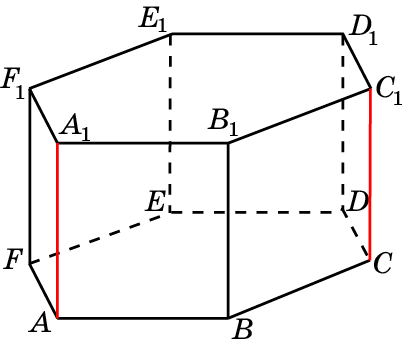 7. В правильной 6-й призме A…F1, ребра которой равны 1, найдите расстояние между прямыми AA1 и DD1.
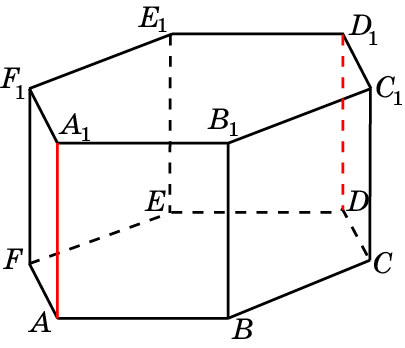 Ответ: 2.
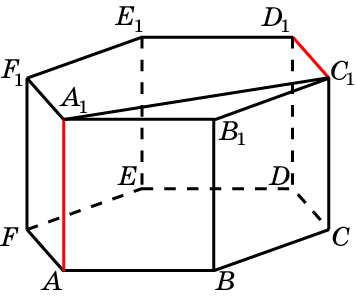 Решение: Искомым общим перпендикуляром является отрезок A1C1. Его длина равна       .
Ответ:      .
8. В правильной 6-й призме A…F1, ребра которой равны 1, найдите расстояние между прямыми AA1 и C1D1.
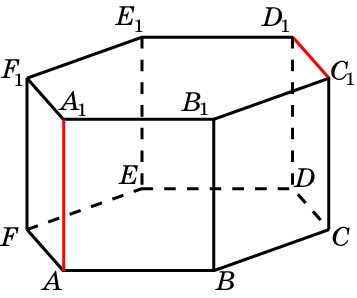 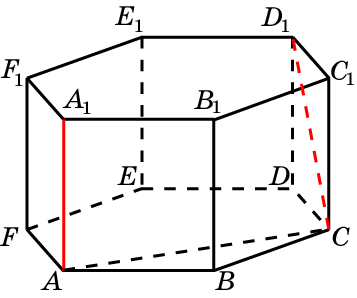 Решение: Искомым общим перпендикуляром является отрезок AC. Его длина равна       .
Ответ:      .
9. В правильной 6-й призме A…F1, ребра которой равны 1, найдите расстояние между прямыми AA1 и CD1.
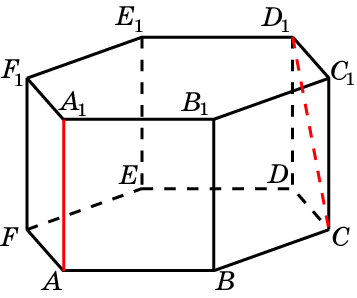 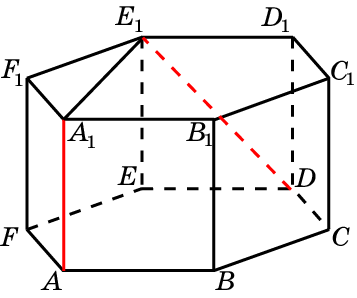 Решение: Искомым общим перпендикуляром является отрезок A1E1. Его длина равна       .
Ответ:     .
10. В правильной 6-й призме A…F1, ребра которой равны 1, найдите расстояние между прямыми AA1 и DE1.
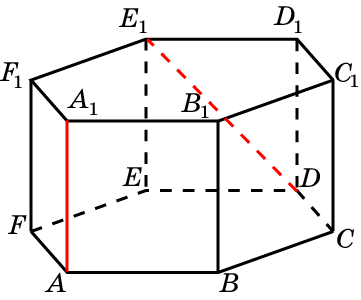 Решение: Искомым общим перпендикуляром является отрезок AB. Его длина равна 1.
Ответ: 1.
11. В правильной 6-й призме A…F1, ребра которой равны 1, найдите расстояние между прямыми AA1 и BD1.
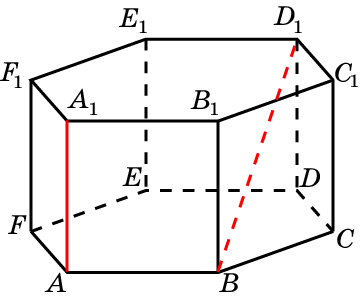 Уровень С
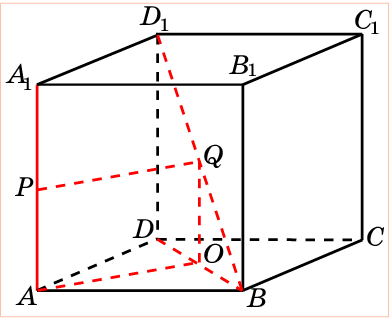 Решение. Пусть P, Q – середины AA1, BD1. Искомым расстоянием является длина отрезка PQ. Она равна
Ответ:
1. В единичном кубе A…D1 найдите расстояние между прямыми  AA1 и BD1.
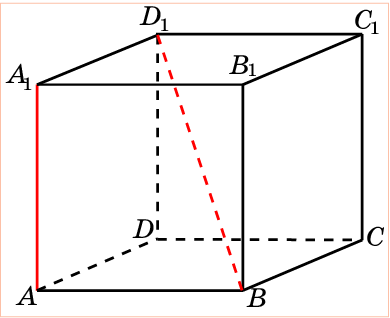 [Speaker Notes: В режиме слайдов ответ появляется после кликанья мышкой.]
Ответ:
2. В единичном кубе A…D1 найдите расстояние между прямыми  AA1 и BD1.
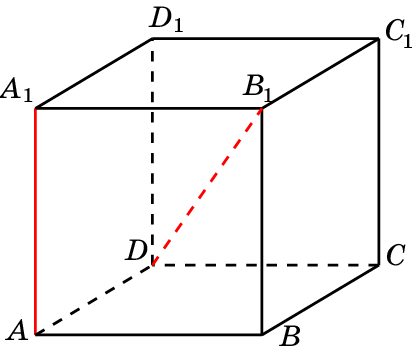 [Speaker Notes: В режиме слайдов ответ появляется после кликанья мышкой.]
Решение. Искомое расстояние равно расстоянию между параллельными плоскостями AB1D1 и BDC1. Диагональ A1C перпендикулярна этим плоскостям и делится в точках пересечения на три равные части. Следовательно, искомое расстояние равно длине отрезка EF и равно
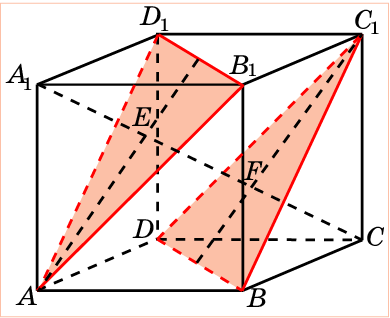 Ответ:
3. В единичном кубе A…D1 найдите расстояние между прямыми  AB1 и BC1.
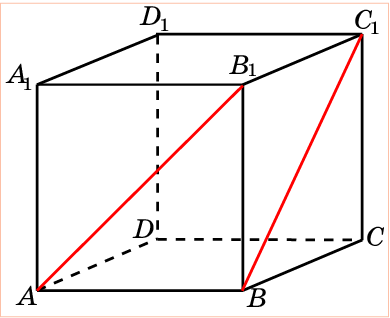 [Speaker Notes: В режиме слайдов ответ появляется после кликанья мышкой.]
Решение аналогично предыдущему.
Ответ:
4. В единичном кубе A…D1 найдите расстояние между прямыми  AB1 и A1C1.
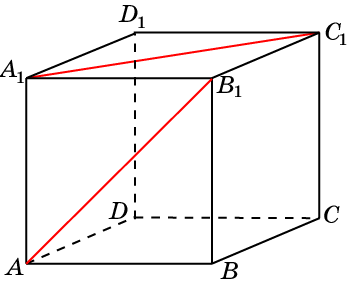 [Speaker Notes: В режиме слайдов ответ появляется после кликанья мышкой.]
Решение аналогично предыдущему.
Ответ:
5. В единичном кубе A…D1 найдите расстояние между прямыми  AB1 и BD.
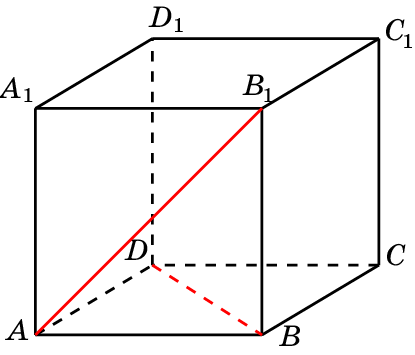 [Speaker Notes: В режиме слайдов ответ появляется после кликанья мышкой.]
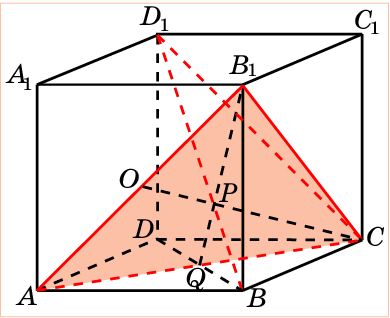 Решение. Диагональ BD1 перпендикулярна плоскости равностороннего треугольника ACB1 и пересекает его в центре P вписанной в него окружности. Искомое расстояние равно радиусу OP этой окружности. 
OP =
Ответ:
6. В единичном кубе A…D1 найдите расстояние прямыми  AB1 и BD1.
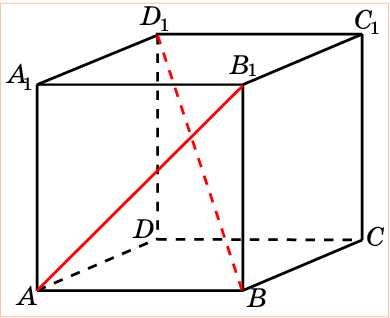 [Speaker Notes: В режиме слайдов ответ появляется после кликанья мышкой.]
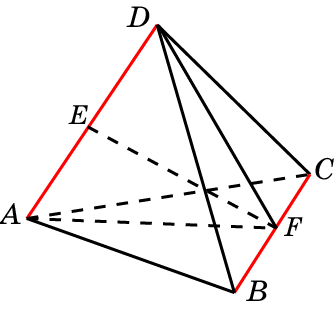 Решение. Искомое расстояние равно длине отрезка EF, где E, F – середины ребер AD, GF. В треугольнике DAG  DA = 1, 
AG = DG =          Следовательно, EF =
Ответ:
7. В единичном тетраэдре ABCD найдите расстояние между прямыми AD и BC.
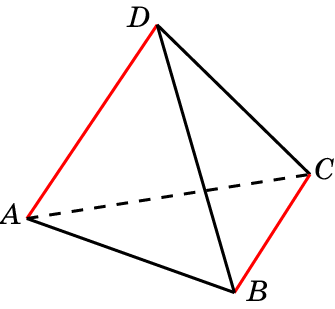 [Speaker Notes: В режиме слайдов ответ появляется после кликанья мышкой.]
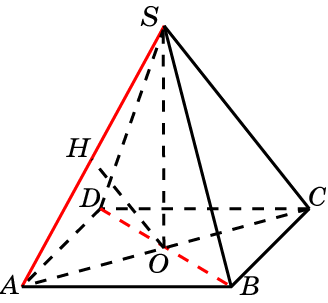 Решение. Искомое расстояние равно высоте OH треугольника SAO, где O – середина BD. В прямоугольном треугольнике SAO 
имеем:  SA = 1, AO = SO =         Следовательно, OH =
Ответ:
8. В правильной пирамиде SABCD, все ребра которой равны 1, найдите расстояние между прямыми SA и BD.
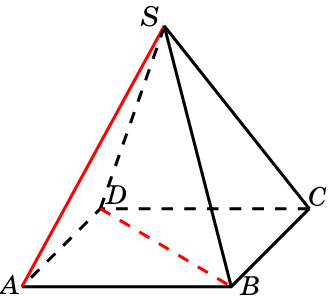 [Speaker Notes: В режиме слайдов ответ появляется после кликанья мышкой.]
Решение. Плоскость SAD параллельна прямой BC. Следовательно, искомое расстояние равно расстоянию между прямой BC и плоскостью SAD. Оно равно высоте EH треугольника SEF, где E, F – середины ребер BC, AD. В треугольнике SEF имеем:
EF = 1, SE = SF =       Высота SO равна
       Следовательно, EH =
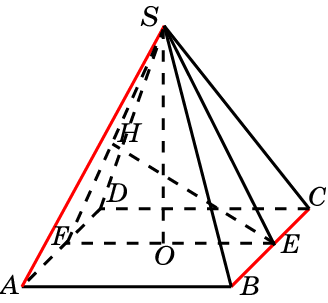 Ответ:
9. В правильной пирамиде SABCD, все ребра которой равны 1, найдите расстояние между прямыми SA и BC.
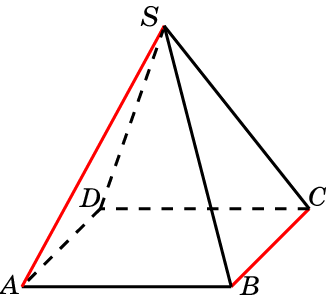 [Speaker Notes: В режиме слайдов ответ появляется после кликанья мышкой.]
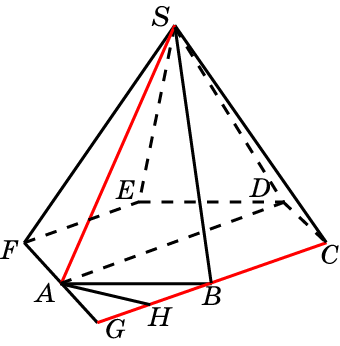 Решение: Продолжим ребра BC и AF до пересечения в точке G. Общим перпендикуляром к SA и BC будет высота AH треугольника ABG. Она равна
Ответ:
10. В правильной 6-ой пирамиде SABCDEF, боковые ребра которой равны 2, а ребра основания – 1, найдите расстояние между прямыми SA и BC.
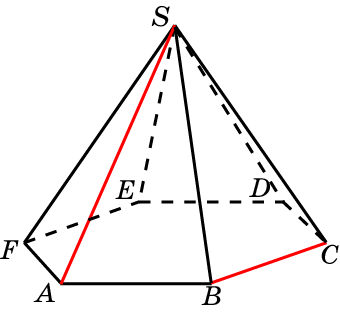 [Speaker Notes: В режиме слайдов ответ появляется после кликанья мышкой.]
Решение: Искомым расстоянием является высота GH треугольника SAG, где G – точка пересечения BF и AD. В треугольнике SAG имеем: 
SA = 2, AG =  0,5, высота SO равна
Отсюда находим GH =
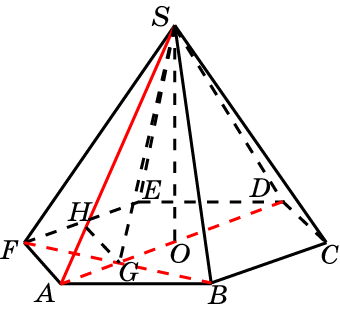 Ответ:
11. В правильной 6-ой пирамиде SABCDEF, боковые ребра которой равны 2, а ребра основания – 1, найдите расстояние между прямыми SA и BF.
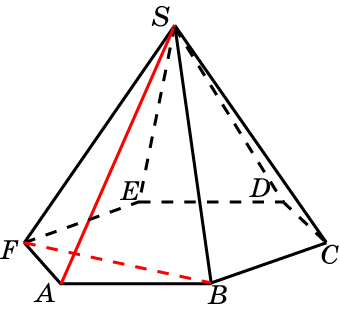 [Speaker Notes: В режиме слайдов ответ появляется после кликанья мышкой.]
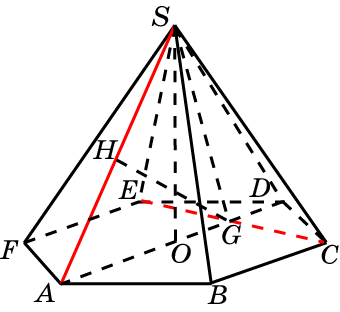 Решение: Искомым расстоянием является высота GH треугольника SAG, где G – точка пересечения CE и AD. В треугольнике SAG имеем: 
SA = 2, AG =      , высота SO равна
        Отсюда находим GH =
Ответ:
12. В правильной 6-ой пирамиде SABCDEF, боковые ребра которой равны 2, а ребра основания – 1, найдите расстояние между прямыми SA и CE.
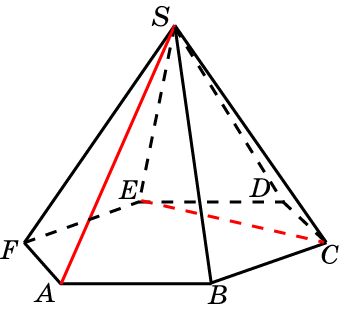 [Speaker Notes: В режиме слайдов ответ появляется после кликанья мышкой.]
Решение: Прямая BD параллельна плоскости SAE. Искомое расстояние равно расстоянию между прямой BD и этой плоскостью и равно высоте PH треугольника SPQ. В этом треугольнике высота SO равна      , 
PQ = 1, SP = SQ =         
Отсюда находим PH =
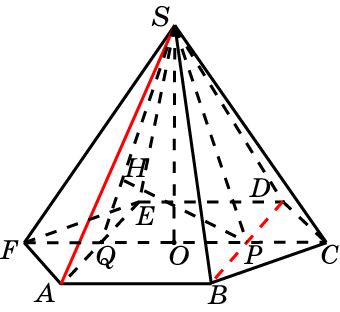 Ответ:
13. В правильной 6-ой пирамиде SABCDEF, боковые ребра которой равны 2, а ребра основания – 1, найдите расстояние между прямыми SA и BD.
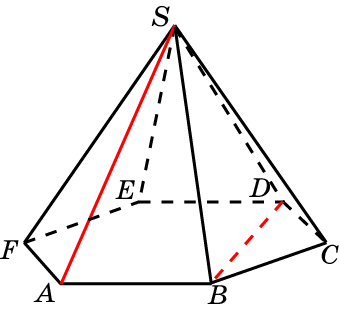 [Speaker Notes: В режиме слайдов ответ появляется после кликанья мышкой.]
Решение: Через точку G проведем прямую, параллельную SA. Обозначим  Q точку ее пересечения с прямой AC. Искомое расстояние равно высоте QH прямоугольного треугольника ASQ, в котором
AS = 2, AQ =         , SQ =         .           
Отсюда находим 
QH =
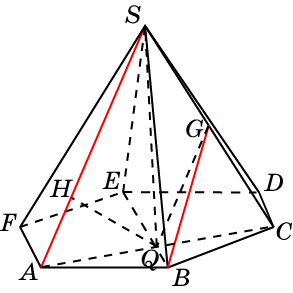 Ответ:
14. В правильной 6-ой пирамиде SABCDEF, боковые ребра которой равны 2, а ребра основания – 1, найдите расстояние между прямыми SA и BG, где G – середина ребра SC.
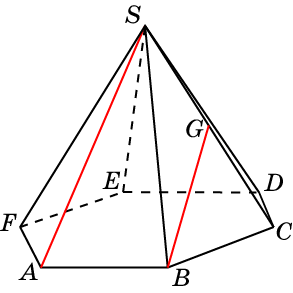 [Speaker Notes: В режиме слайдов ответ появляется после кликанья мышкой.]
Ответ:
15. В правильной треугольной призме ABCA1B1C1, все ребра которой равны 1, найдите расстояние между прямыми AA1 и BC1.
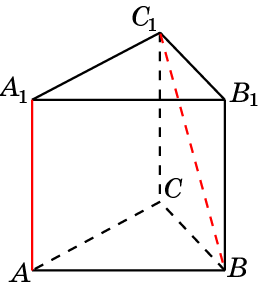 Решение: Искомое расстояние равно расстоянию между прямой AB и плоскостью A1B1C. Обозначим D и D1 середины ребер AB и A1B1. В прямоугольном треугольнике CDD1 из вершины D проведем высоту DE. Она и будет искомым расстоянием. 
Имеем, DD1 = 1, CD =      , CD1 =       .
 
Следовательно, DE =
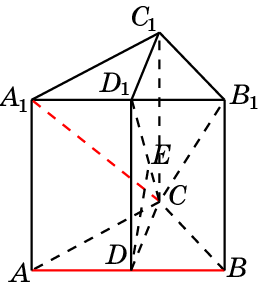 Ответ:
16. В правильной треугольной призме ABCA1B1C1, все ребра которой равны 1, найдите расстояние между прямыми AB и A1C.
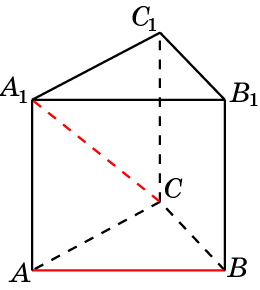 Решение: Достроим призму до 4-х угольной призмы. Искомое расстояние будет равно расстоянию между параллельными плоскостями AB1D1 и BDC1. Оно равно высоте OH прямоугольного треугольника AOO1, в котором
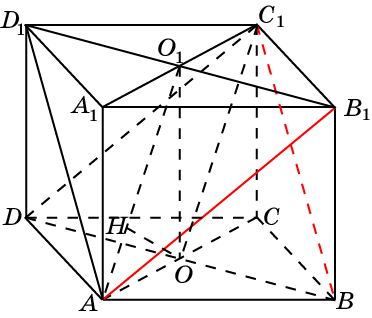 Эта высота равна
Ответ.
17. В правильной треугольной призме ABCA1B1C1, все ребра которой равны 1, найдите расстояние между прямыми AB1 и BC1.
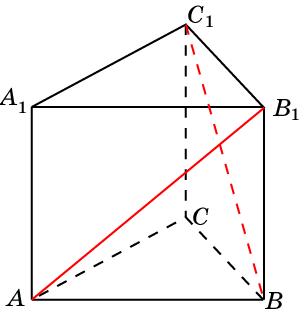 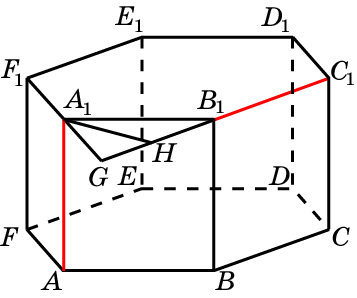 Решение: Продолжим стороны B1C1 и A1F1 до пересечения в точке G. Треугольник A1B1G равносторонний. Его высота A1H является искомым общим перпендикуляром. Его длина равна         .
Ответ:      .
18. В правильной 6-й призме A…F1, ребра которой равны 1, найдите расстояние между прямыми AA1 и B1C1.
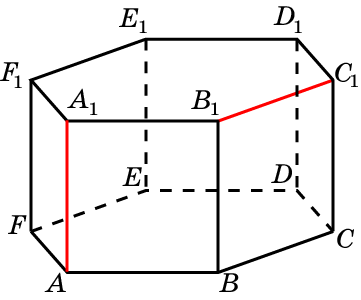 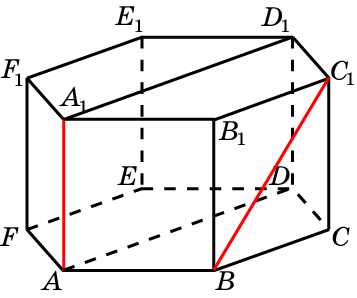 Решение: Искомым расстоянием является расстояние между параллельными плоскостями ADD1 и BCC1. Оно равно           .
Ответ:      .
19. В правильной 6-й призме A…F1, ребра которой равны 1, найдите расстояние между прямыми AA1 и BC1.
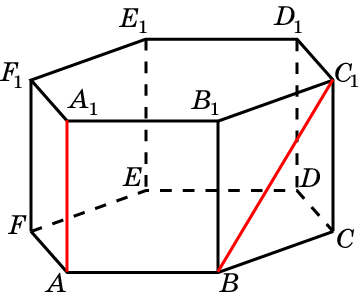 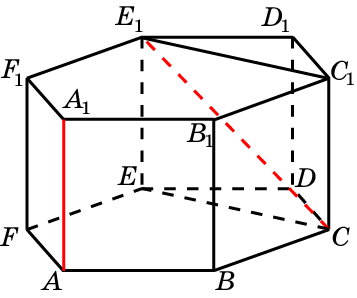 Решение: Искомым расстоянием является расстояние между прямой AA1 и плоскостью CEE1. Оно равно        .
Ответ:    .
20. В правильной 6-й призме A…F1, ребра которой равны 1, найдите расстояние между прямыми AA1 и CE1.
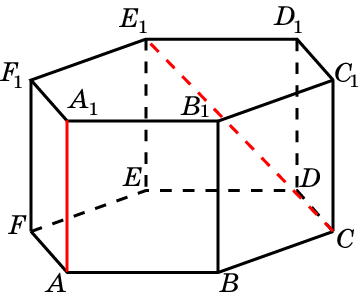 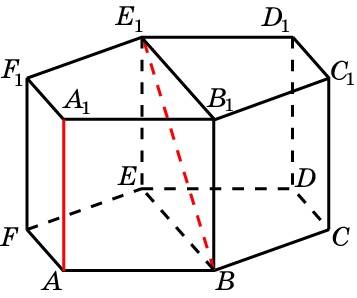 Ответ:      .
Решение: Искомым расстоянием является расстояние между прямой AA1 и плоскостью BEE1. Оно равно        .
21. В правильной 6-й призме A…F1, ребра которой равны 1, найдите расстояние между прямыми AA1 и BE1.
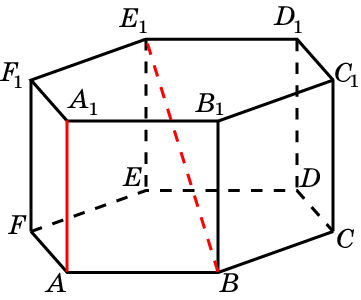 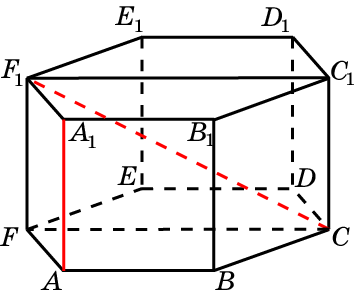 Решение: Искомым расстоянием является расстояние между прямой AA1 и плоскостью CFF1. Оно равно        .
Ответ:      .
22. В правильной 6-й призме A…F1, ребра которой равны 1, найдите расстояние между прямыми AA1 и CF1.
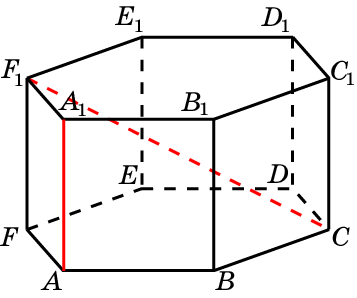 Решение: Искомым расстоянием является расстояние между параллельными плоскостями ABB1 и DEE1. Расстояние между ними равно       .
Ответ:    .
23. В правильной 6-й призме A…F1, ребра которой равны 1, найдите угол между прямыми AB1 и DE1.
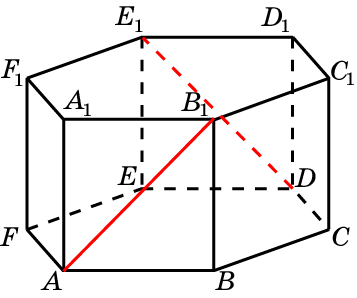 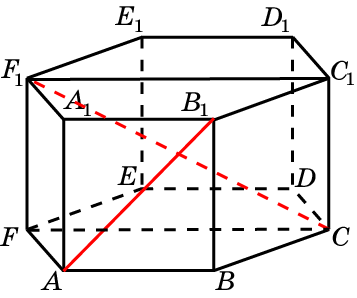 Решение: Искомым расстоянием является расстояние между прямой AB1 и плоскостью CFF1. Оно равно        .
Ответ:
24. В правильной 6-й призме A…F1, ребра которой равны 1, найдите угол между прямыми AB1 и CF1.
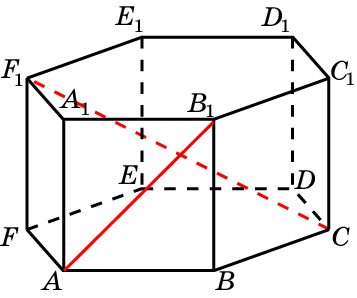 Решение: Пусть O, O1 –центры граней призмы. Плоскости AB1O1 и BC1O параллельны. Плоскость ACC1A1 перпендикулярна этим плоскостям. Искомое расстояние d равно расстоянию между прямыми AG1 и GC1. В параллелограмме 
AGC1G1 имеем AG =       ; AG1 =       . 
Высота, проведенная к стороне AA1 равна 1. Следовательно, 
                d =          .
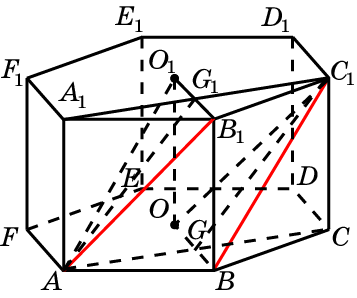 Ответ:
25. В правильной 6-й призме A…F1, ребра которой равны 1, найдите расстояние между прямыми AB1 и BC1.
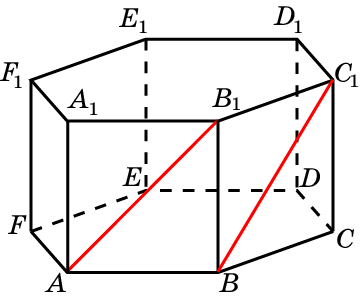 Решение: Рассмотрим плоскость A1B1HG, перпендикулярную BD1. Ортогональная проекция на эту плоскость переводит прямую BD1 в точку H, а прямую AB1 – в прямую GB1. Следовательно искомое расстояние d равно расстоянию от точки H до прямой GB1. В прямоугольном треугольнике GHB1 имеем GH = 1;
 B1H =       .Следовательно, d =        .
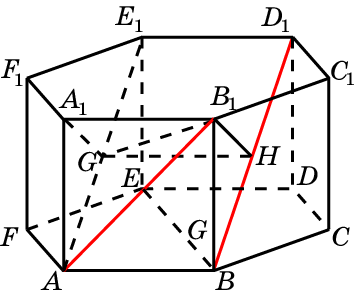 Ответ:
26. В правильной 6-й призме A…F1, ребра которой равны 1, найдите расстояние между прямыми AB1 и BD1.
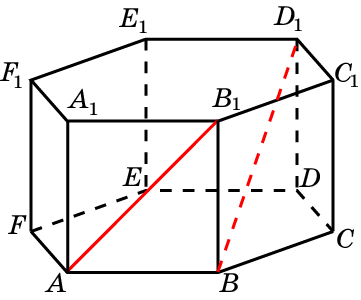 Решение: Рассмотрим плоскость A1BDE1, перпендикулярную AB1. Ортогональная проекция на эту плоскость переводит прямую AB1 в точку G, а прямую BE1 оставляет на месте. Следовательно искомое расстояние d равно расстоянию GH от точки G до прямой BE1. В прямоугольном треугольнике A1BE1 имеем A1B =      ; A1E1 =       .
 Следовательно, d =        .
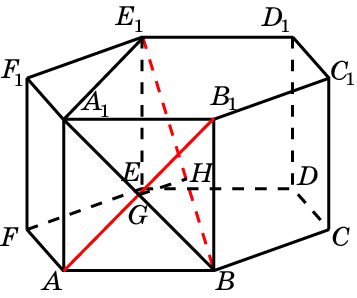 Ответ:
27. В правильной 6-й призме A…F1, ребра которой равны 1, найдите расстояние между прямыми AB1 и BE1.
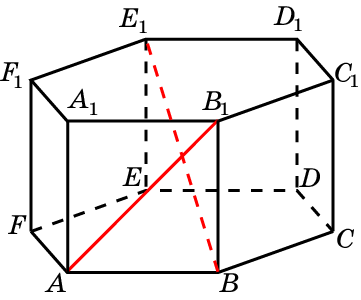 ВИЗУАЛИЗАЦИЯ ЗАДАЧ НА НАХОЖДЕНИЕ РАССТОЯНИЙОТ ТОЧКИ ДО ПРЯМОЙ
1. Для единичного куба ABCDA1B1C1D1 в программе GeoGebra постройте общий перпендикуляр к скрещивающимся прямым AA1 и BD1. Найдите его длину.
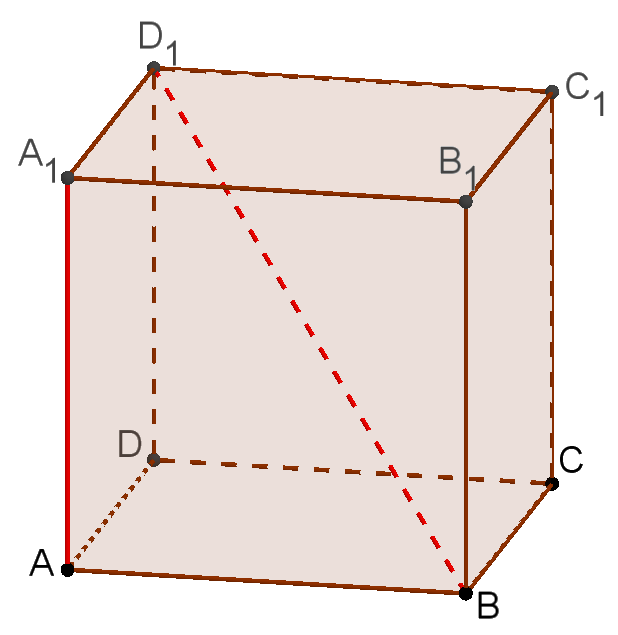 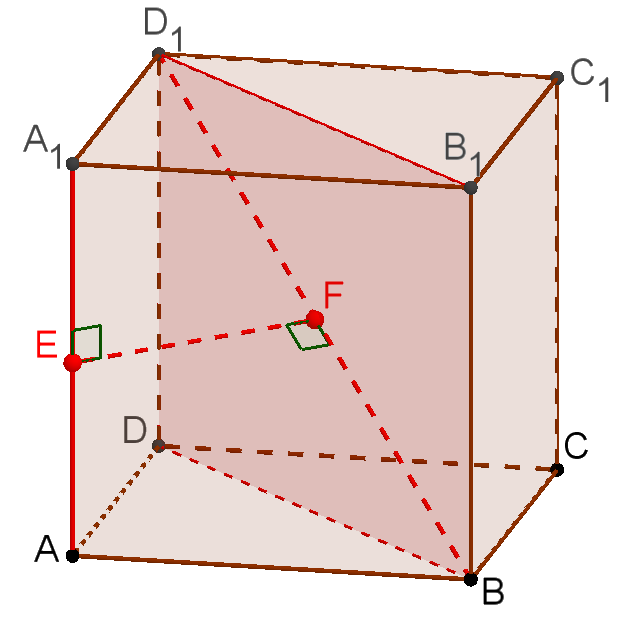 2. Для единичного куба ABCDA1B1C1D1 в программе GeoGebra постройте общий перпендикуляр к скрещивающимся прямым AB1 и BD1. Найдите его длину.
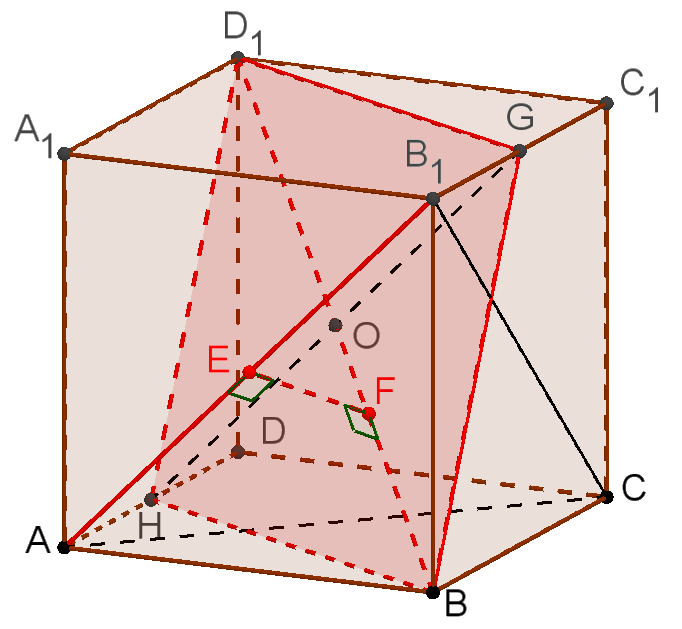 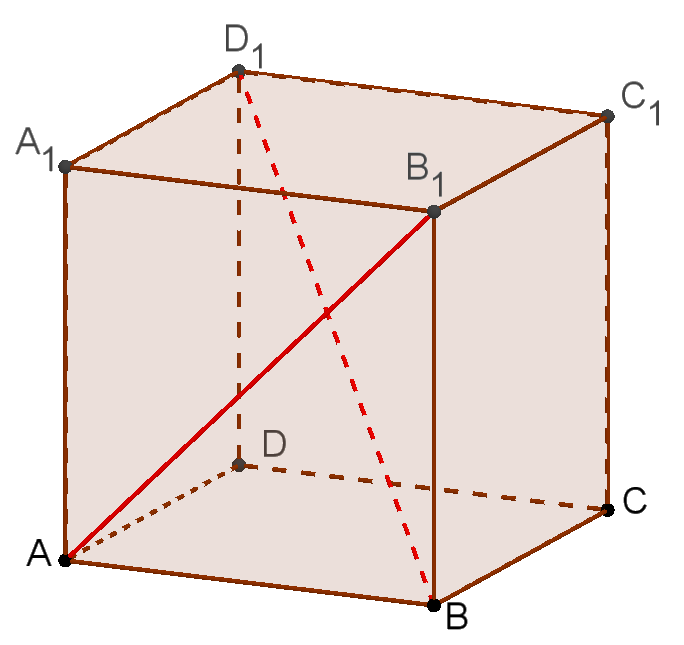 3. Для единичного куба ABCDA1B1C1D1 в программе GeoGebra постройте общий перпендикуляр к скрещивающимся прямым AB1 и BC1. Найдите его длину.
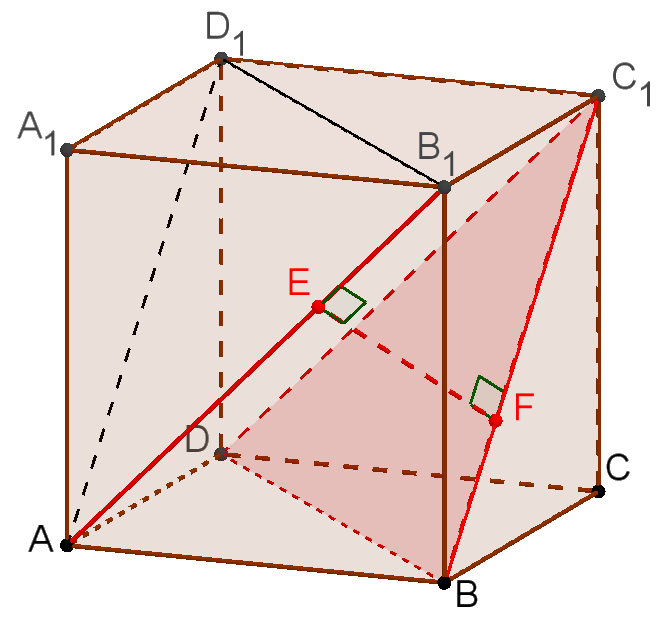 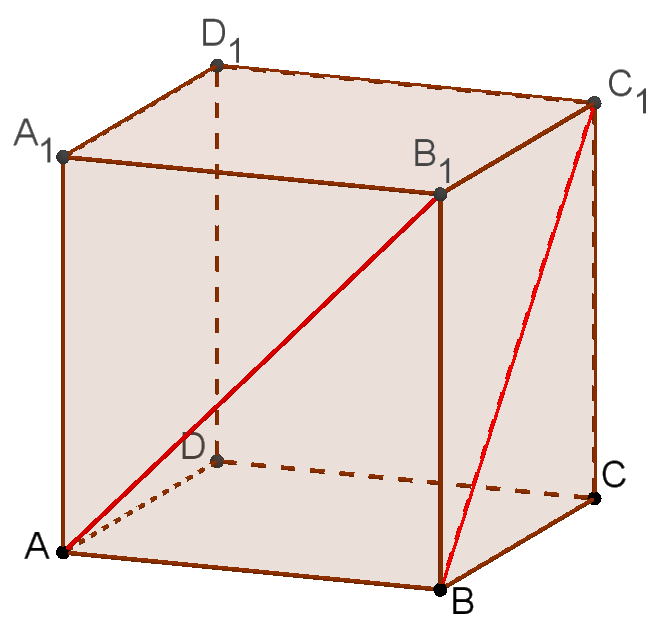 4. Для правильной треугольной призмы ABCA1B1C1, все рёбра которой равны 1, в программе GeoGebra постройте общий перпендикуляр к скрещивающимся прямым AB1 и BC1. Найдите его длину.
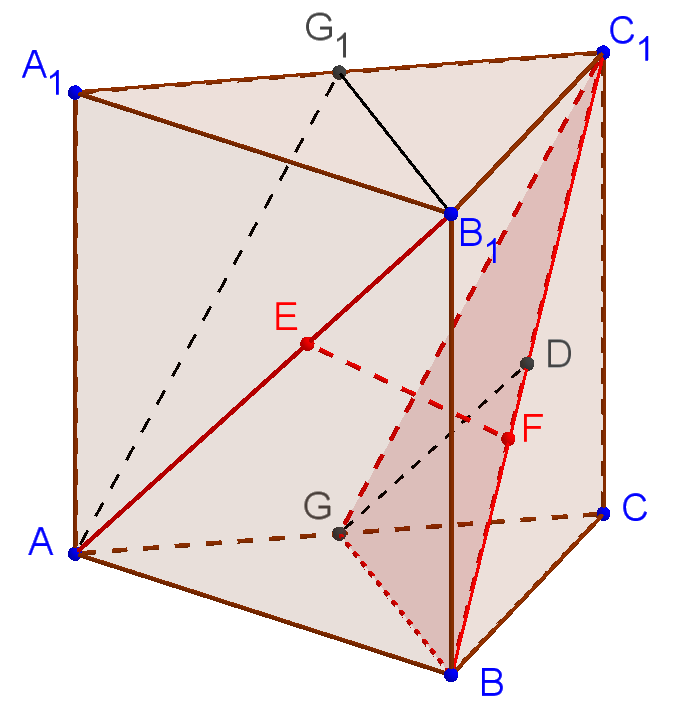 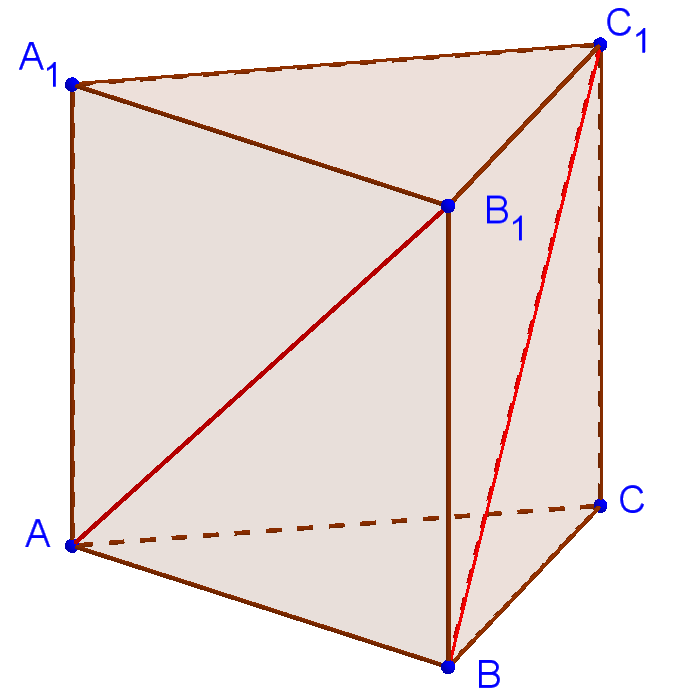 5. Для правильной четырёхугольной пирамиды SABCD, все рёбра которой равны 1, в программе GeoGebra постройте общий перпендикуляр к скрещивающимся прямым SA и BC. Найдите его длину.
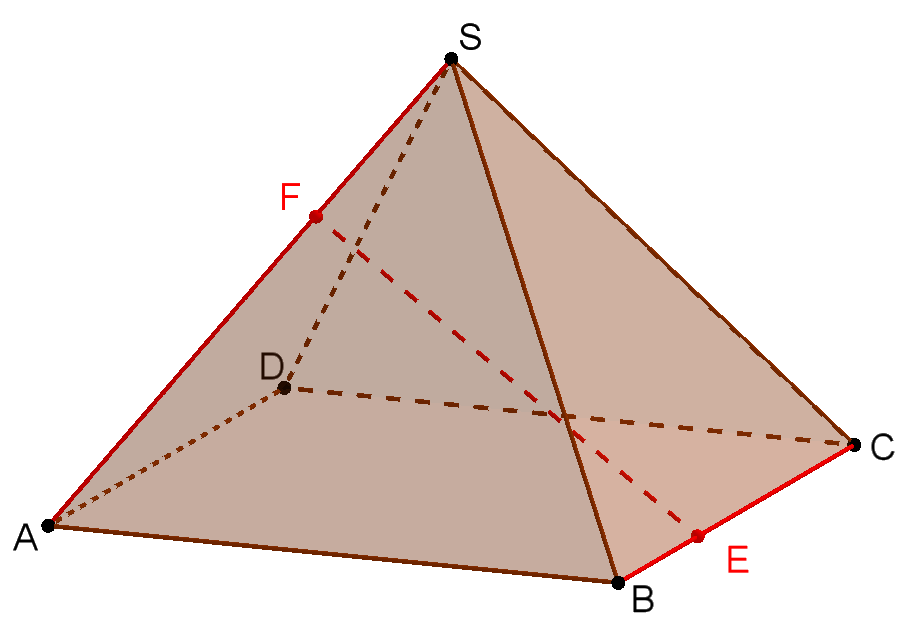 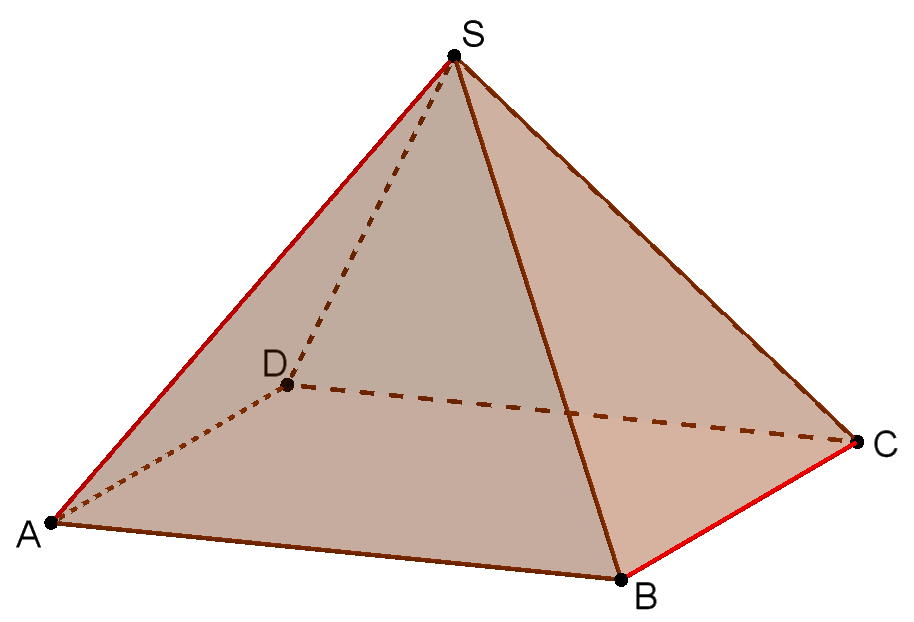 6. Для правильной шестиугольной призмы ABCDEFA1B1C1D1E1F1, все рёбра которой равны 1, в программе GeoGebra постройте общий перпендикуляр к скрещивающимся прямым AB1 и BC1. Найдите его длину.
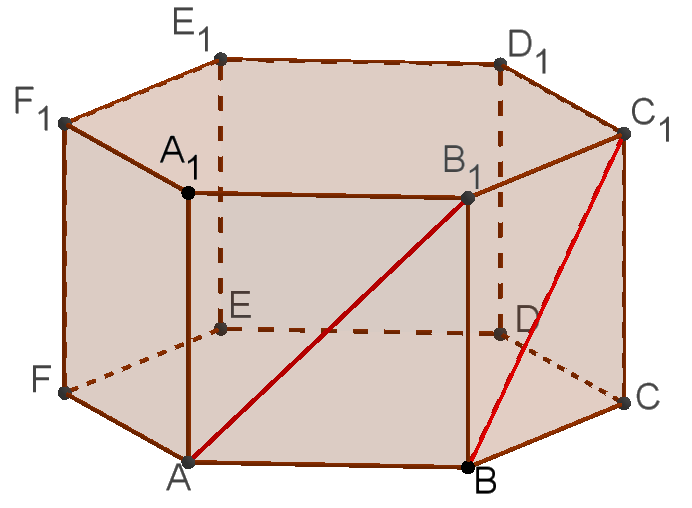 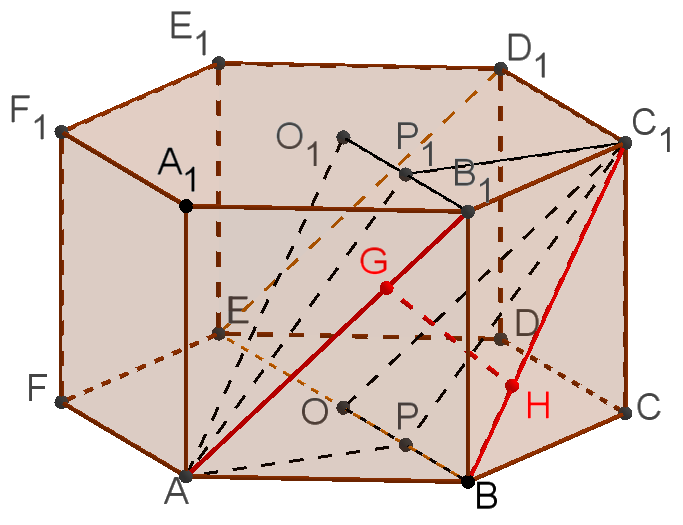 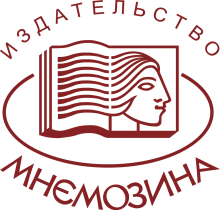 Контактная информация
Издательство «Мнемозина»:
105043, Москва, ул. 6-я Парковая, д. 29 Б
Тел.: 8 (499) 367–67–81
E-mail: ioc@mnemozina.ru
Сайт:  mnemozina.ru
Интернет-магазин: shop.mnemozina.ru
Торговый дом: 
E-mail: td@mnemozina.ru
Тел.:  8 (495) 644–20–26
Электронные формы учебников и пособий представлены на сайте 
«Школа в кармане»: 
http://pocketschool.ru